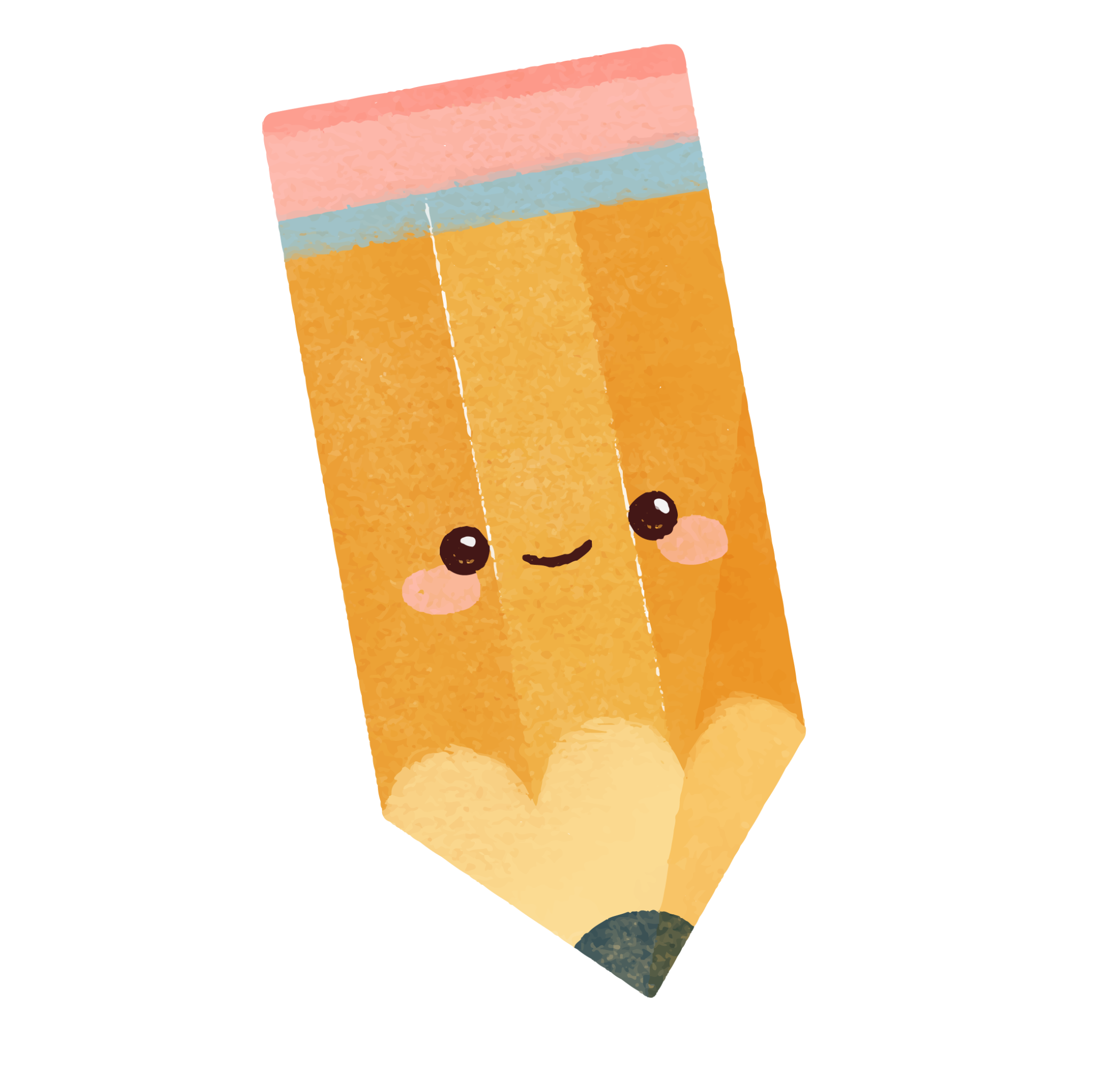 CHÀO MỪNG CÁC EM ĐẾN VỚI TIẾT HỌC HÔM NAY!
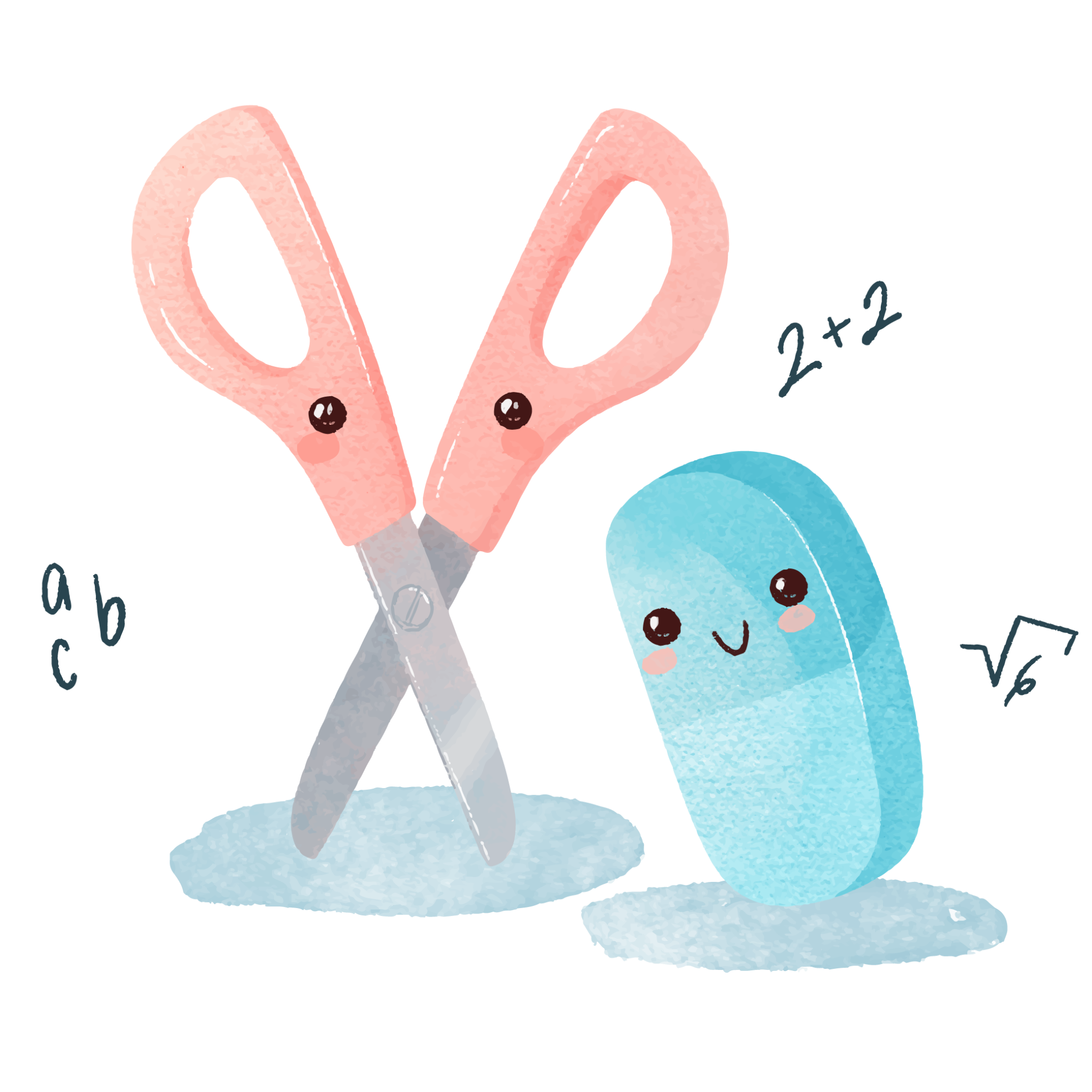 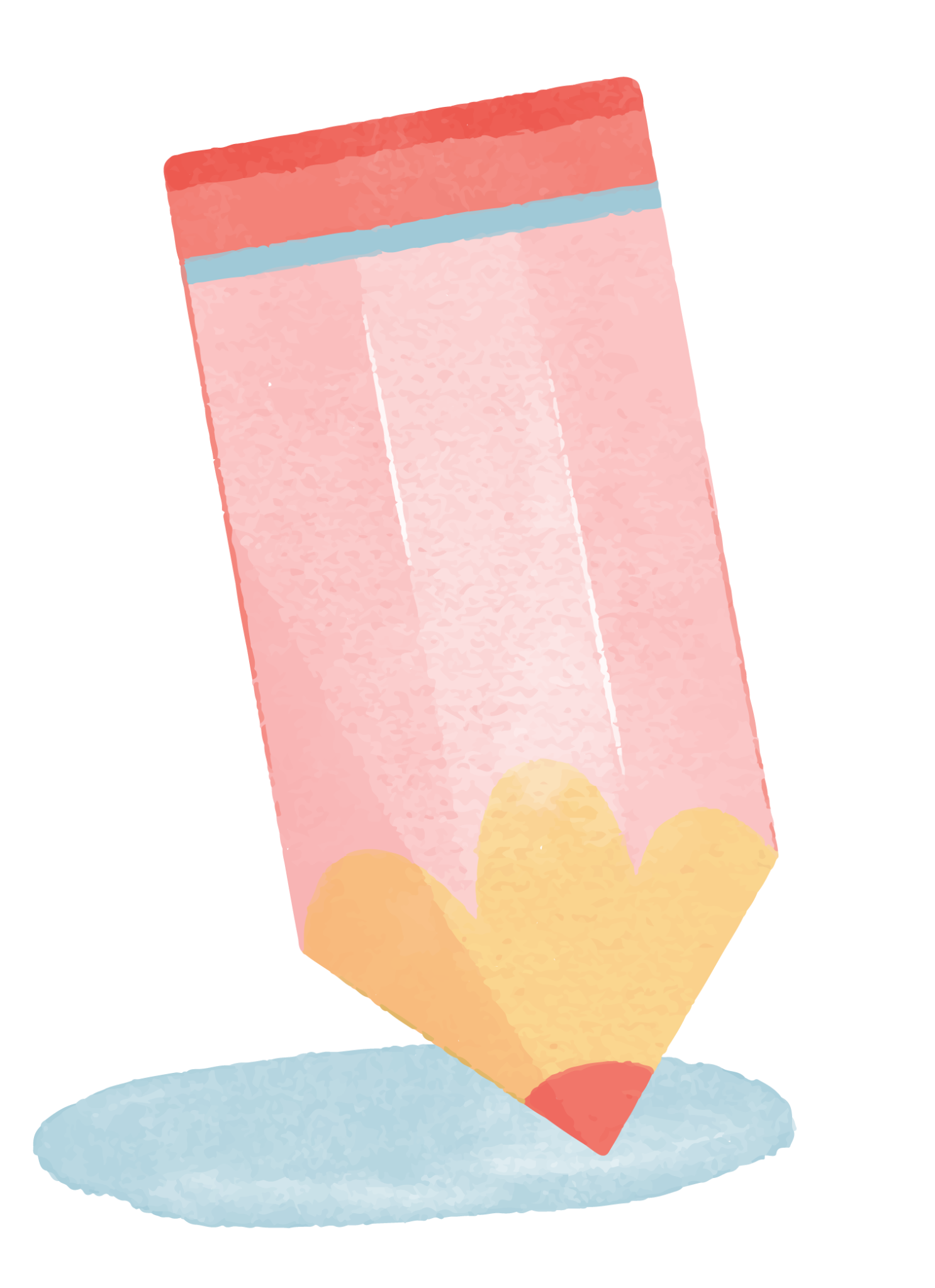 MỞ ĐẦU
Tại sao khi trong cốc không có nước thì ta không thể nhìn thấy đồng xu (hình a), còn nếu vẫn giữ nguyên vị trí đặt mắt và cốc nhưng rót nước vào cốc thì ta lại nhìn thấy đồng xu (hình b)?
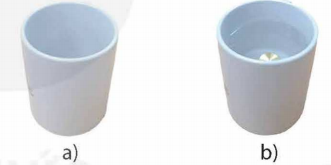 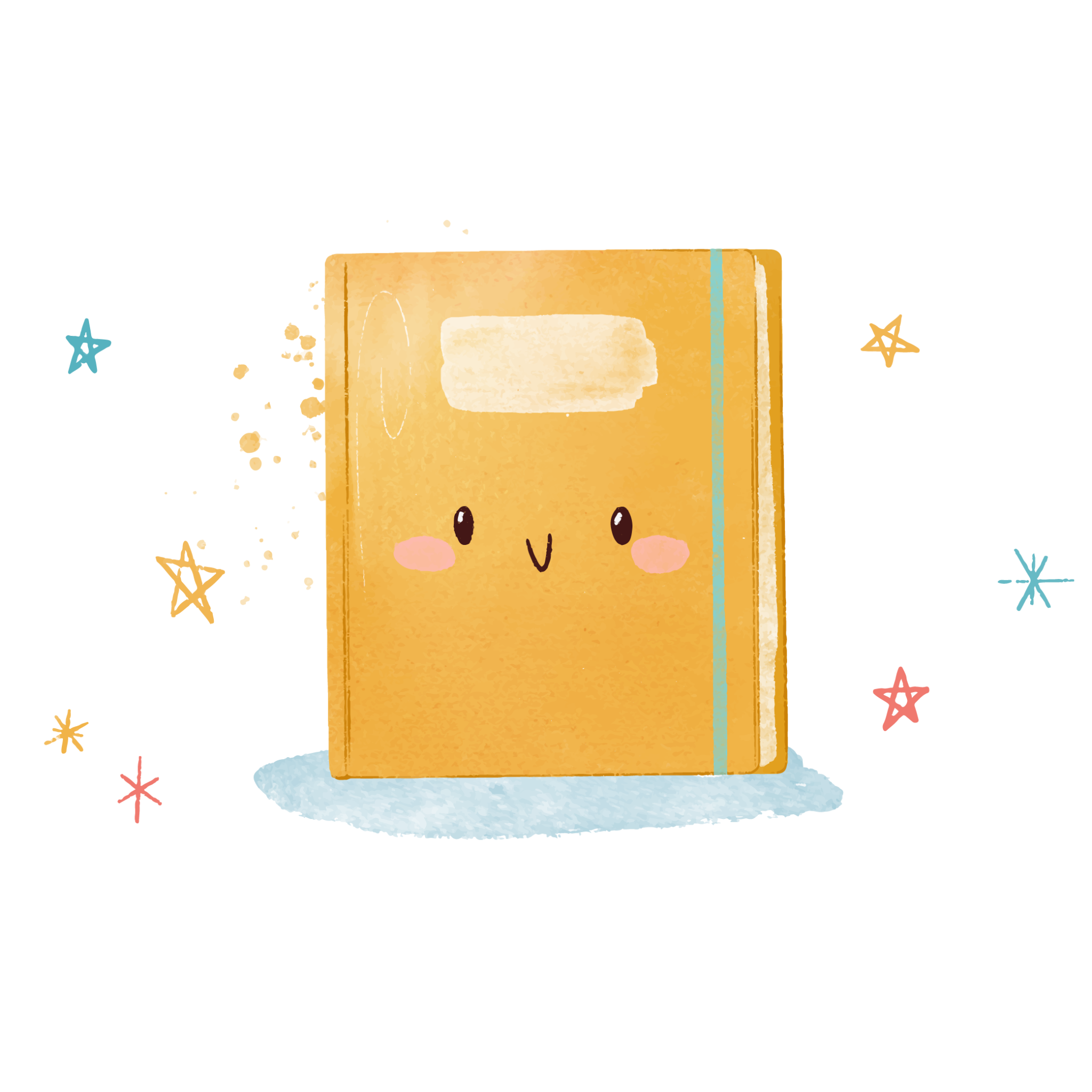 CHƯƠNG II. ÁNH SÁNG
BÀI 5. KHÚC XẠ ÁNH SÁNG
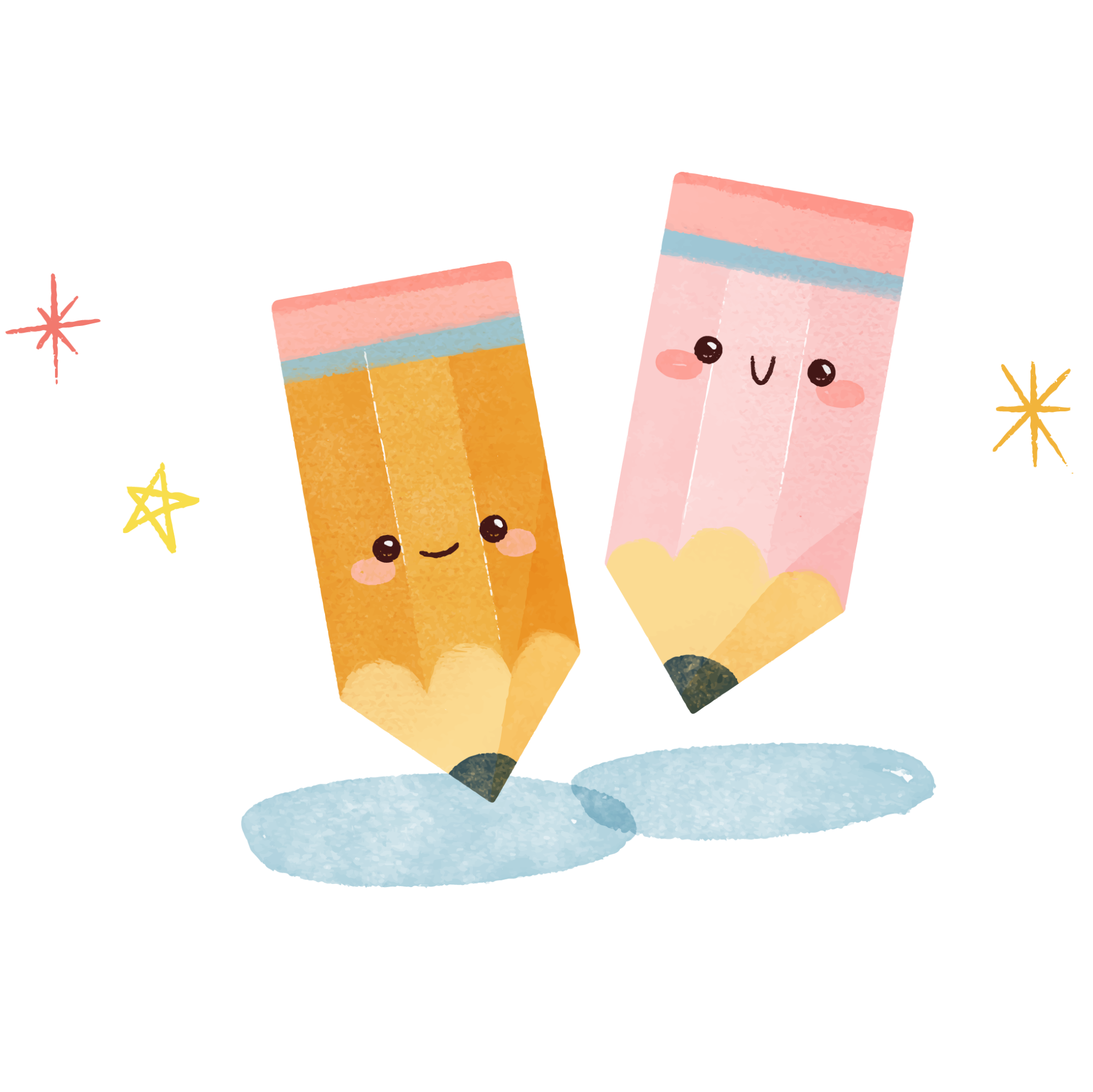 NỘI DUNG BÀI HỌC
01
Hiện tượng khúc xạ ánh sáng
02
Định luật khúc xạ ánh sáng
03
Chiết suất của môi trường
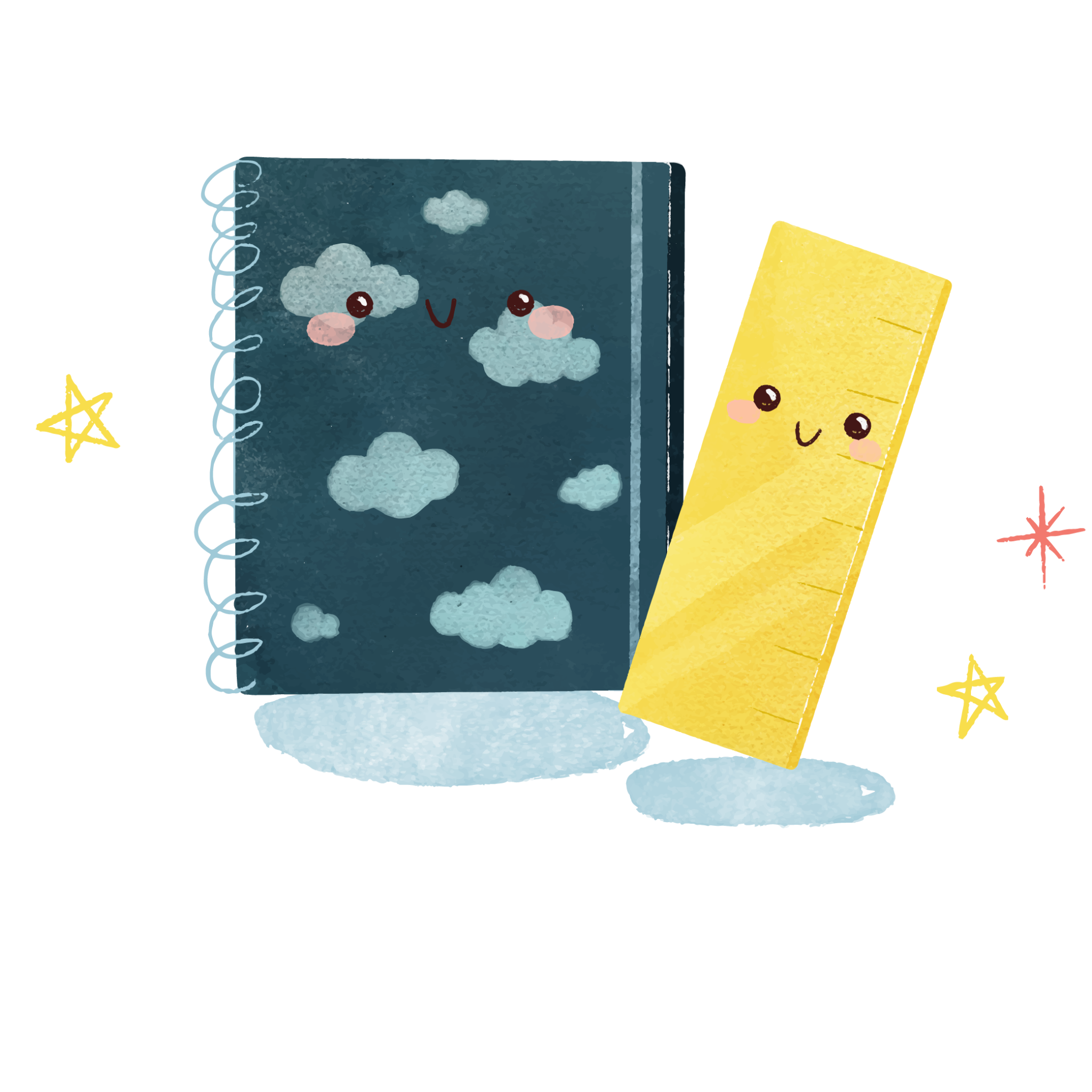 I. HIỆN TƯỢNG KHÚC XẠ ÁNH SÁNG
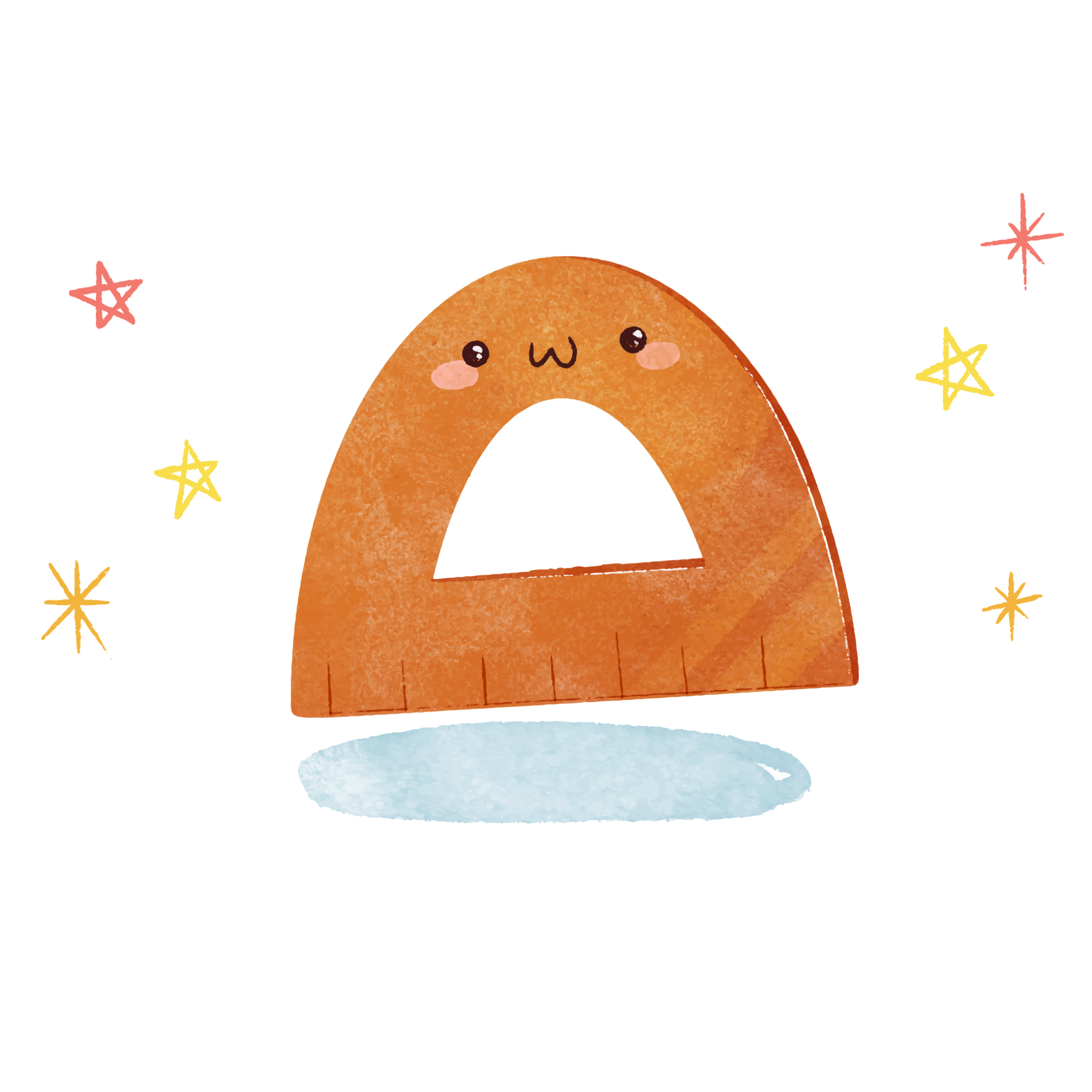 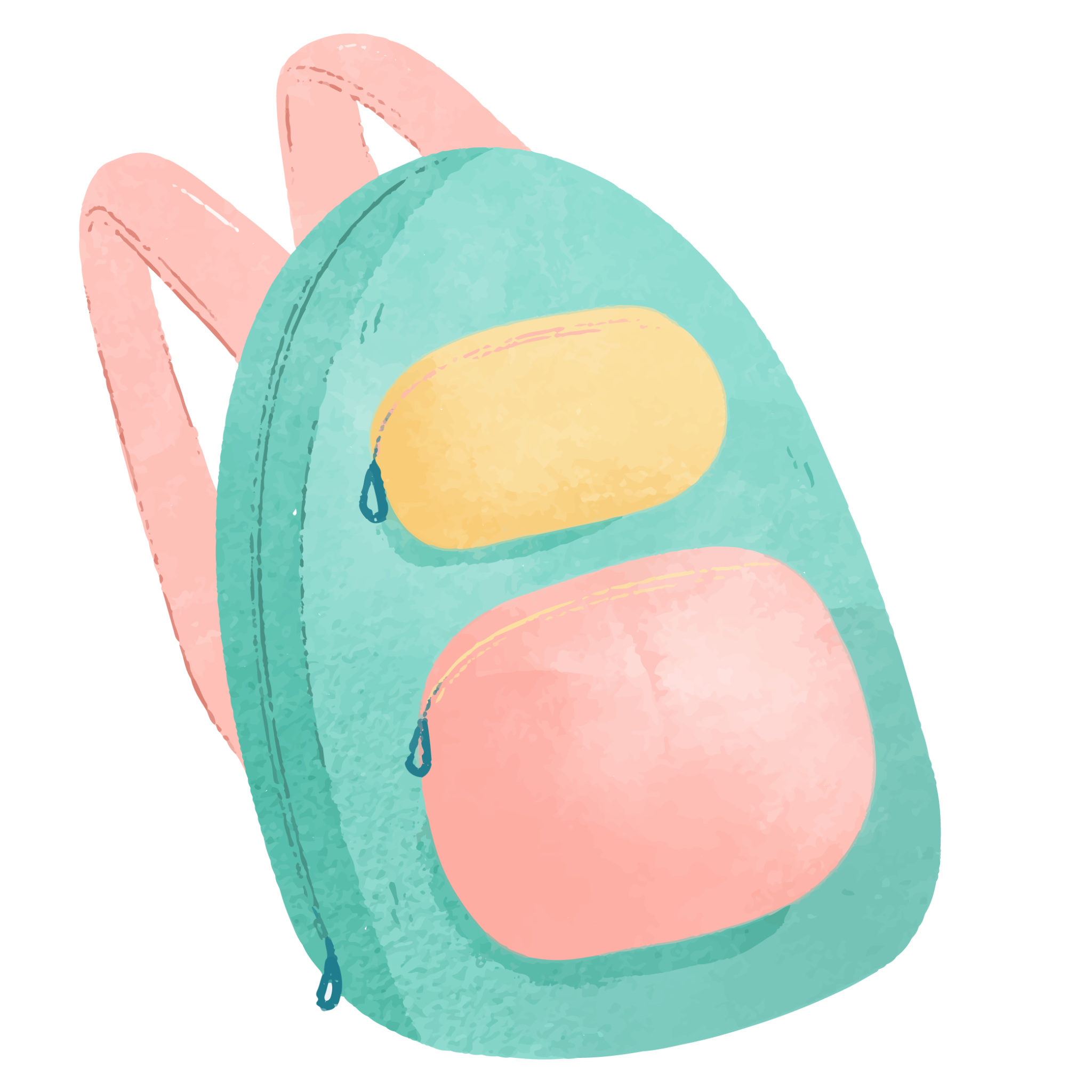 TN 1
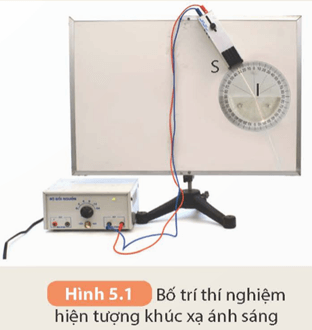 Chuẩn bị:
- Một bảng thí nghiệm có gắn tấm nhựa in vòng tròn chia độ;
- Một bản bán trụ bằng thủy tinh;
- Đèn 12 V – 21 W có khe cài bản chắn sáng;
- Nguồn điện (biến áp nguồn).
?Chùm sáng truyền từ không khí vào thủy tinh bị gãy khúc (lệch khỏi phương truyền) tại đâu?
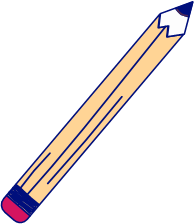 ?Chùm sáng truyền từ không khí vào thủy tinh bị gãy khúc (lệch khỏi phương truyền) tại đâu?
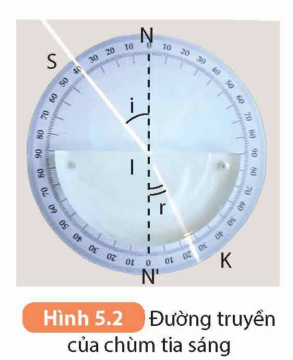 Trả lời:
Chùm sáng truyền từ không khí vào thủy tinh bị gãy khúc (lệch khỏi phương truyền) tại mặt phân cách giữa hai môi trường (không khí và thủy tinh).
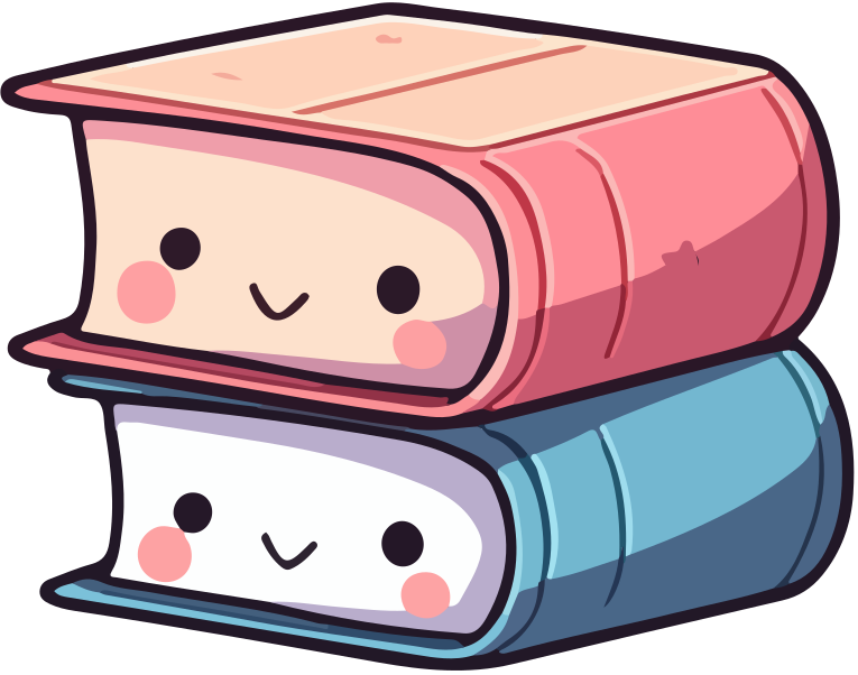 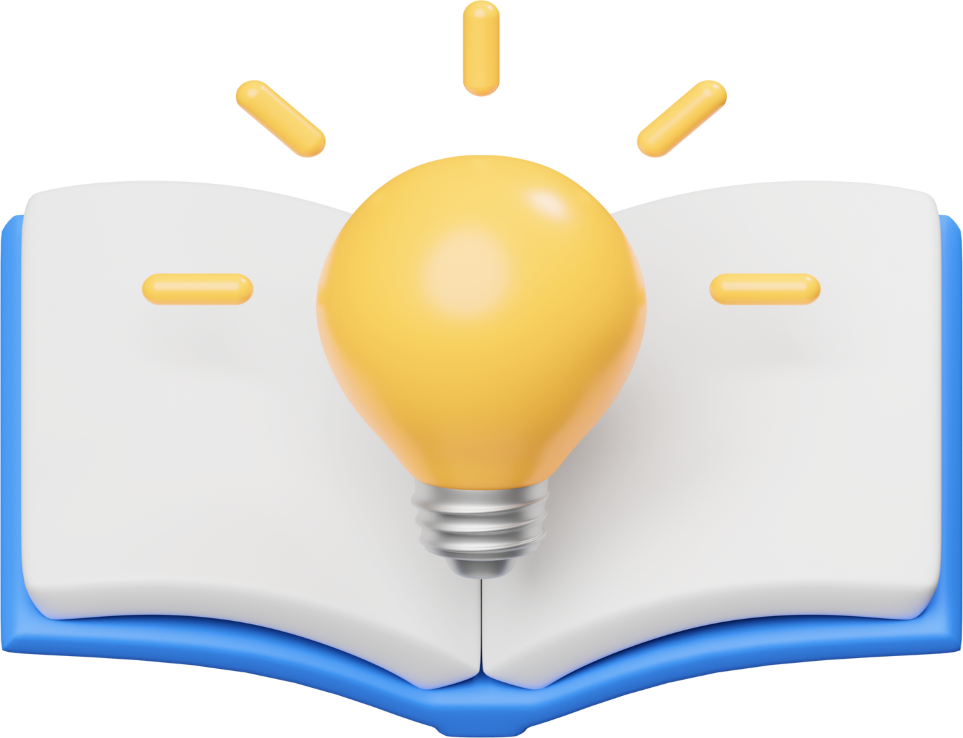 Hiện tượng khúc xạ ánh sáng
 là hiện tượng tia sáng bị gãy khúc (bị lệch khỏi phương truyền ban đầu) tại mặt phân cách khi truyền từ môi trường này sang môi trường khác.
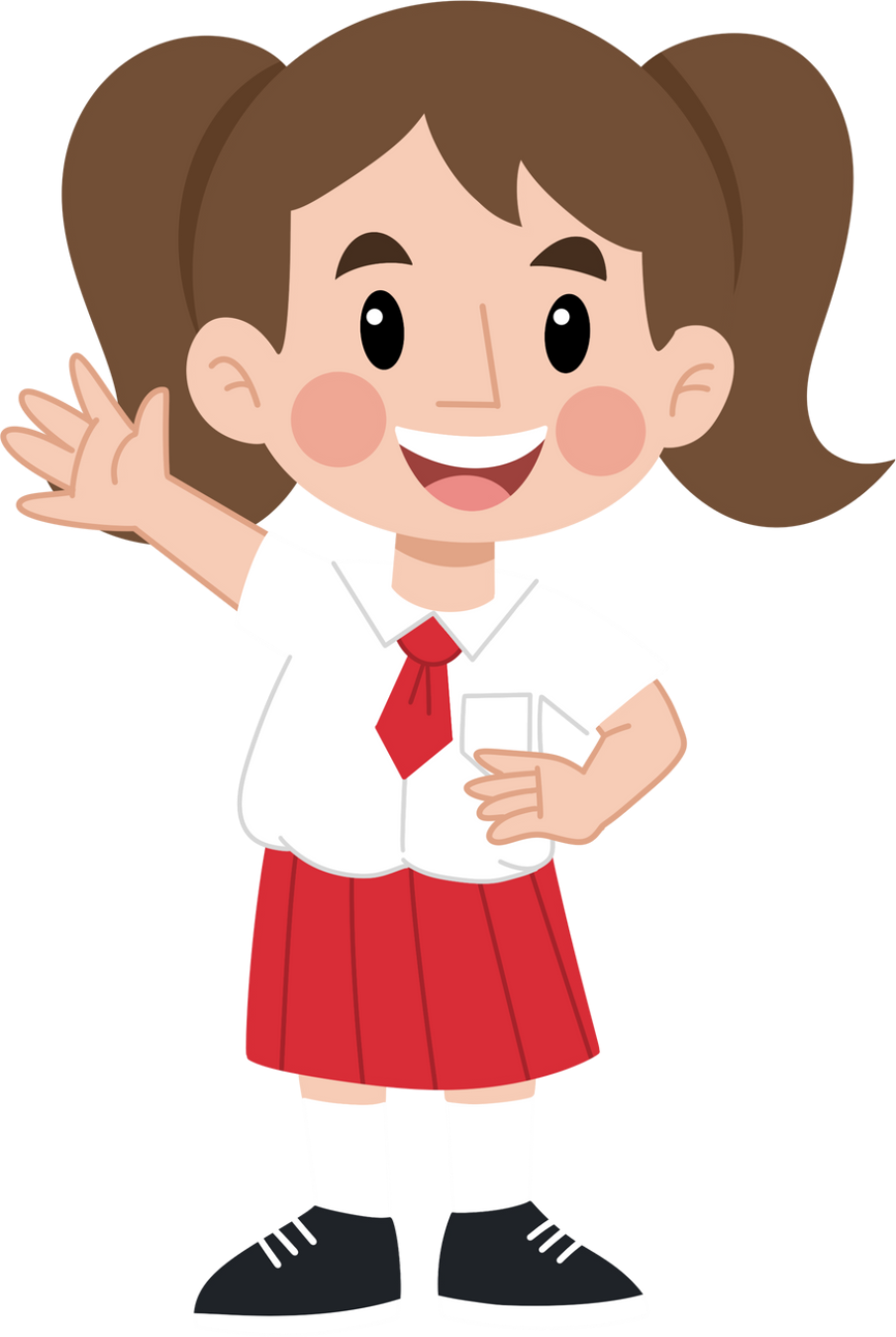 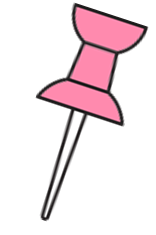 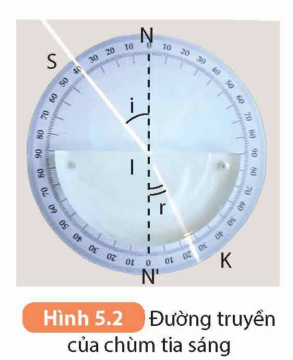 Quy ước
I là điểm tới;
SI là tia tới;
IK là tia khúc xạ
NN’ (vuông góc với mặt phân cách tại điểm tới) là pháp tuyến;
SIN là góc tới, kí hiệu là i;
KIN’ là góc khúc xạ, kí hiệu là r;
 Mặt phẳng chứa tia tới SI và pháp tuyến NN’ là mặt phẳng tới.
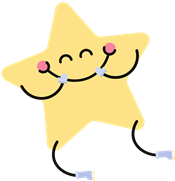 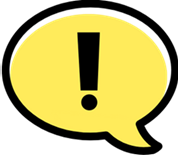 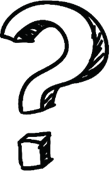 ? Một tia sáng truyền tới mặt nước tạo ra một tia phản xạ và một tia khúc xạ (Hình 5.3). Hãy vẽ vào vở và bổ sung chiều mũi tên của các tia sáng.
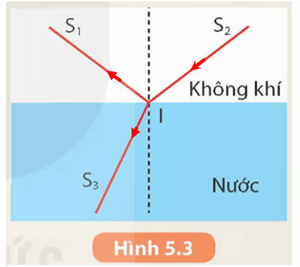 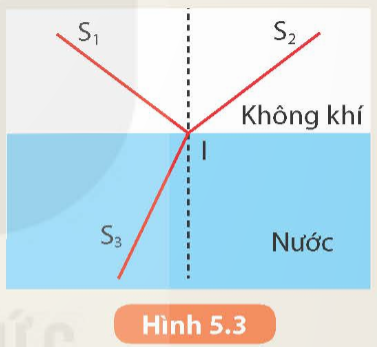 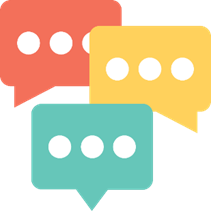 I. ĐỊNH LUẬT KHÚC XẠ ÁNH SÁNG
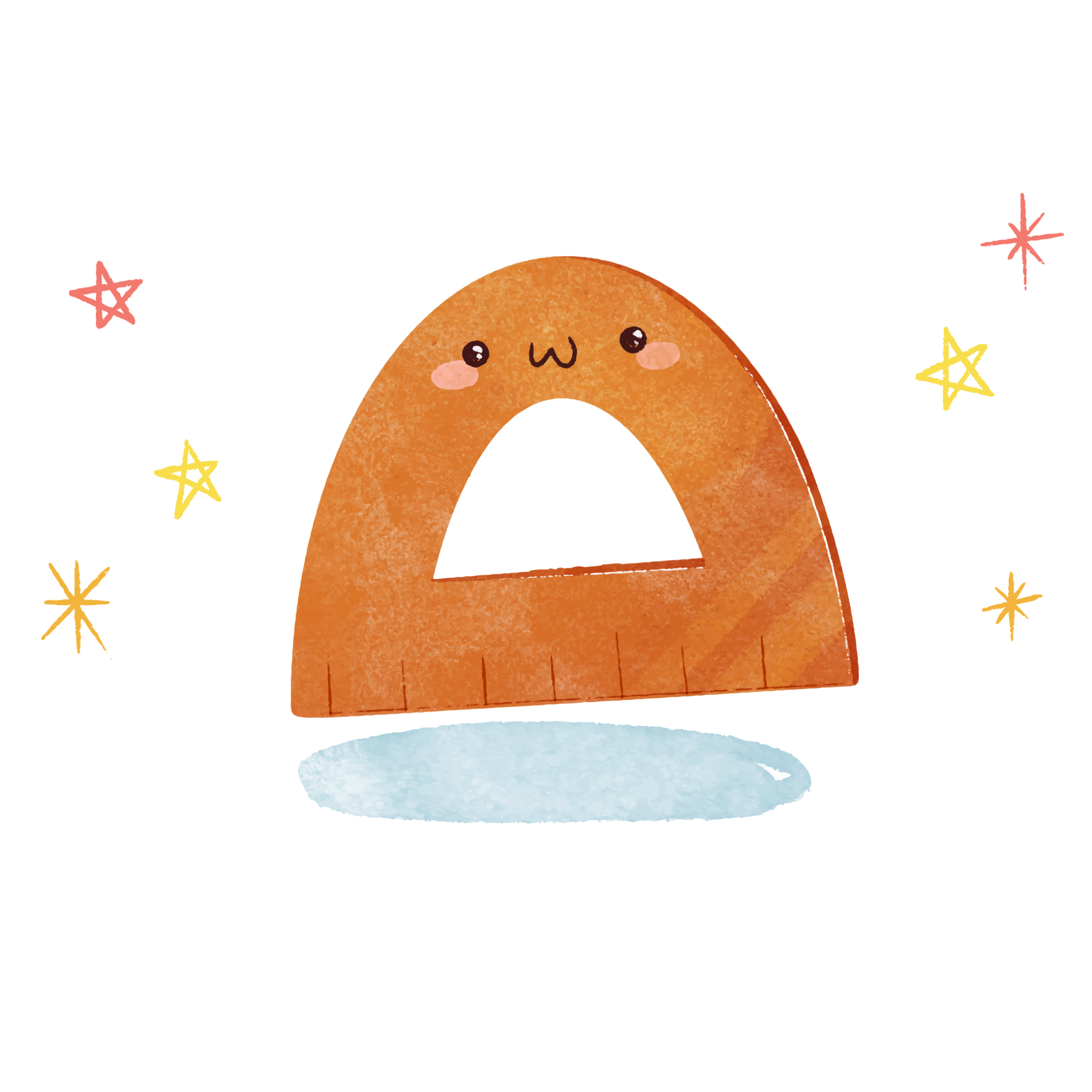 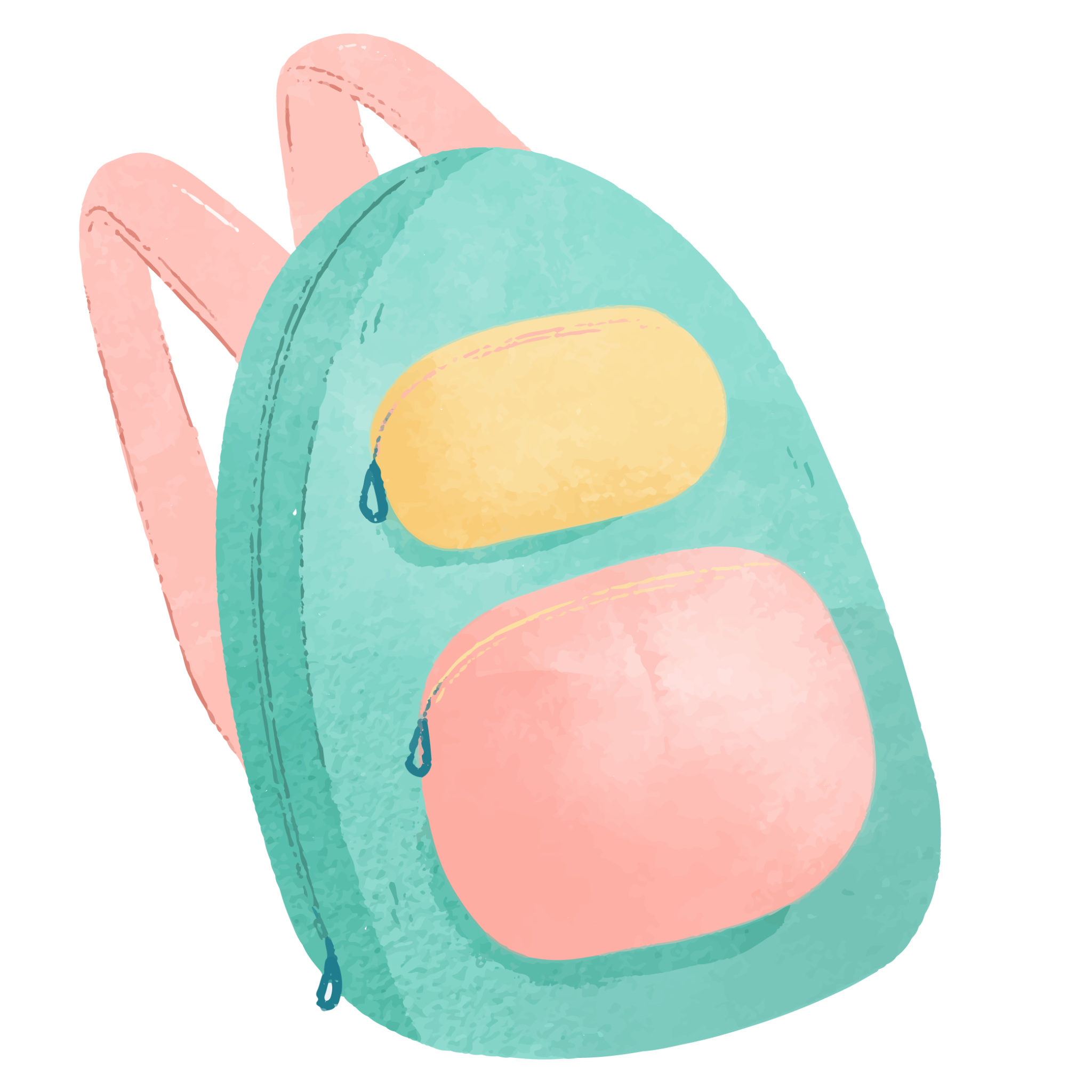 + Chia nhóm HS:  chia lớp thành 6 nhóm.
+ Trạm 1 – nhóm 1, 2, 3: Tiến hành thí nghiệm 2 (bộ dụng cụ thí nghiệm (1) và hoàn thành phiếu học tập trạm 1.
+ Trạm 2 – nhóm 4, 5, 6: Tiến hành thí nghiệm 3 và hoàn thành phiếu học tập trạm 2
+ Sau 10 phút các nhóm đến trạm kế và hoàn thành nhiệm vụ ở mỗi trạm.
Nhiệm vụ:
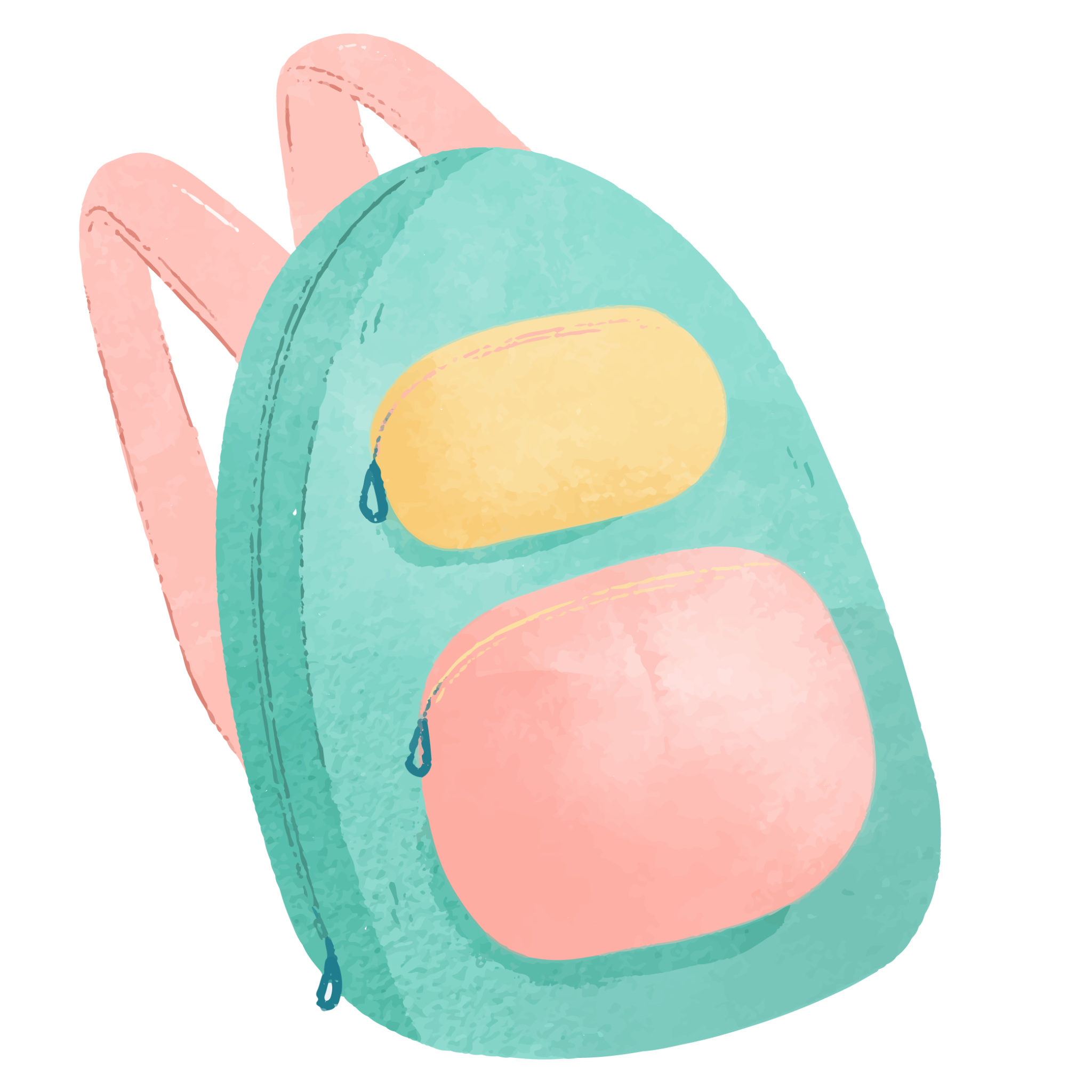 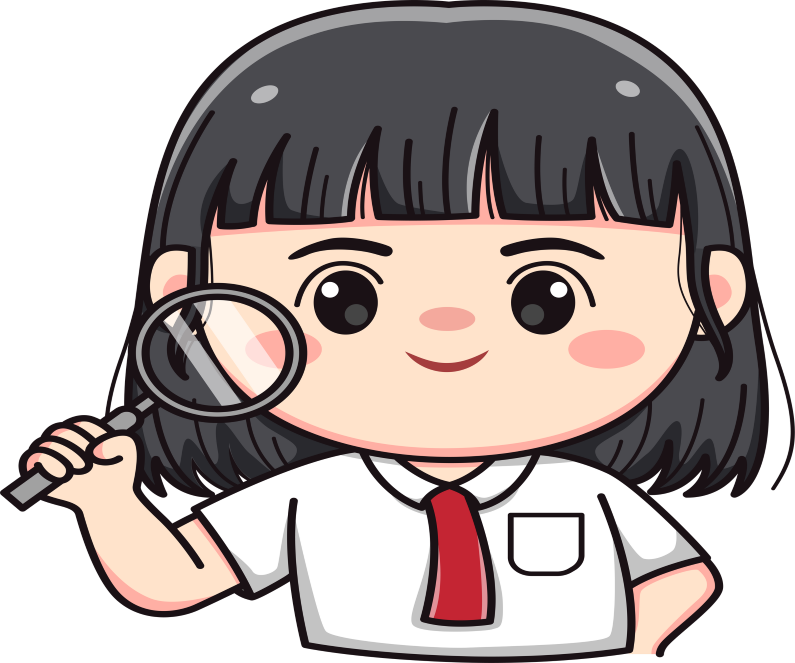 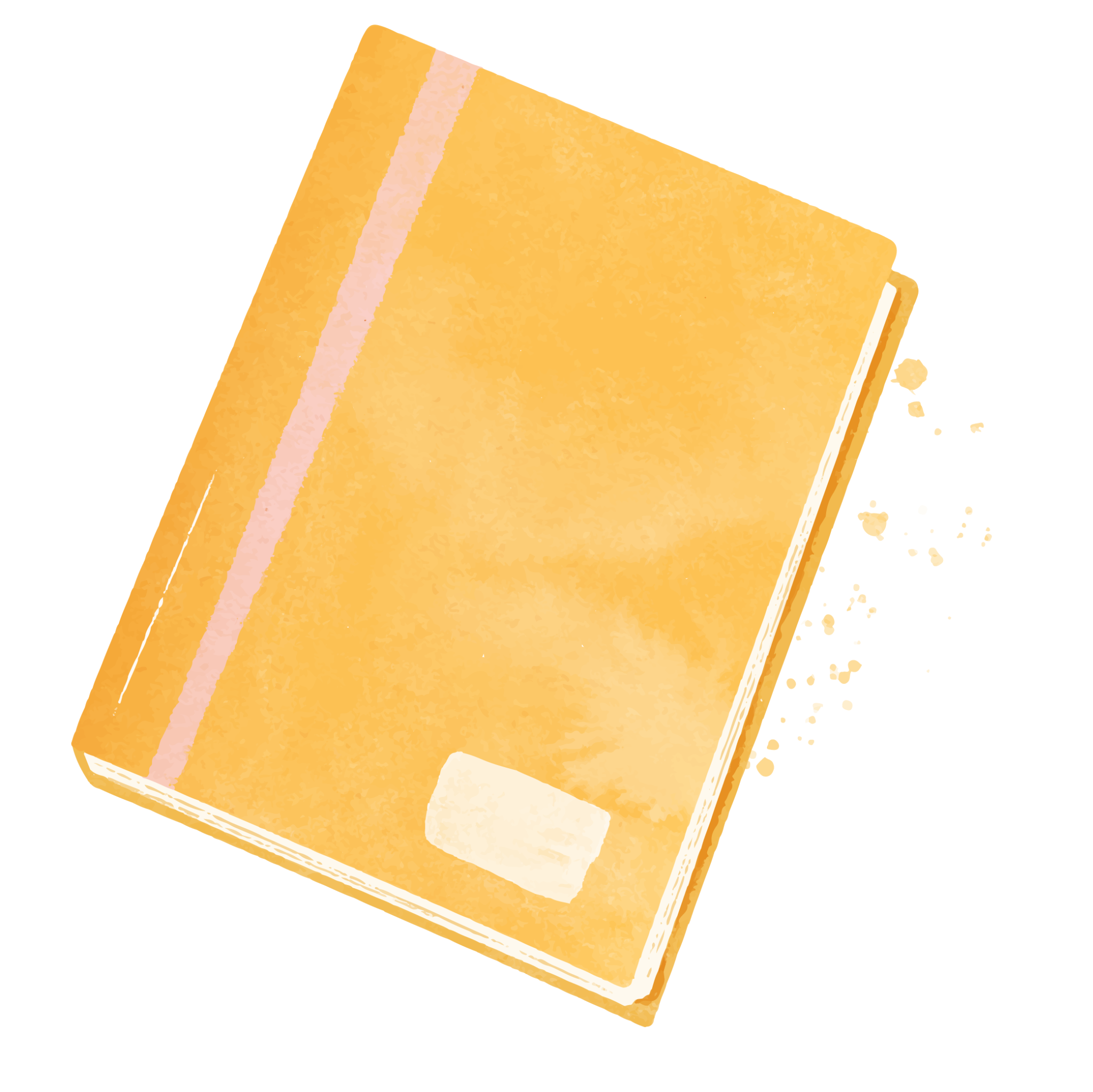 Thí nghiệm 3
Thí nghiệm 2
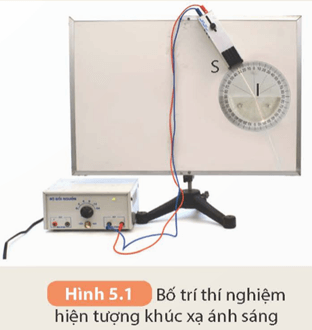 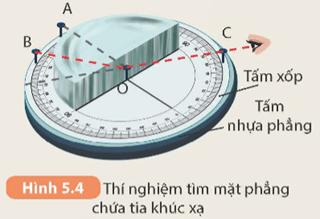 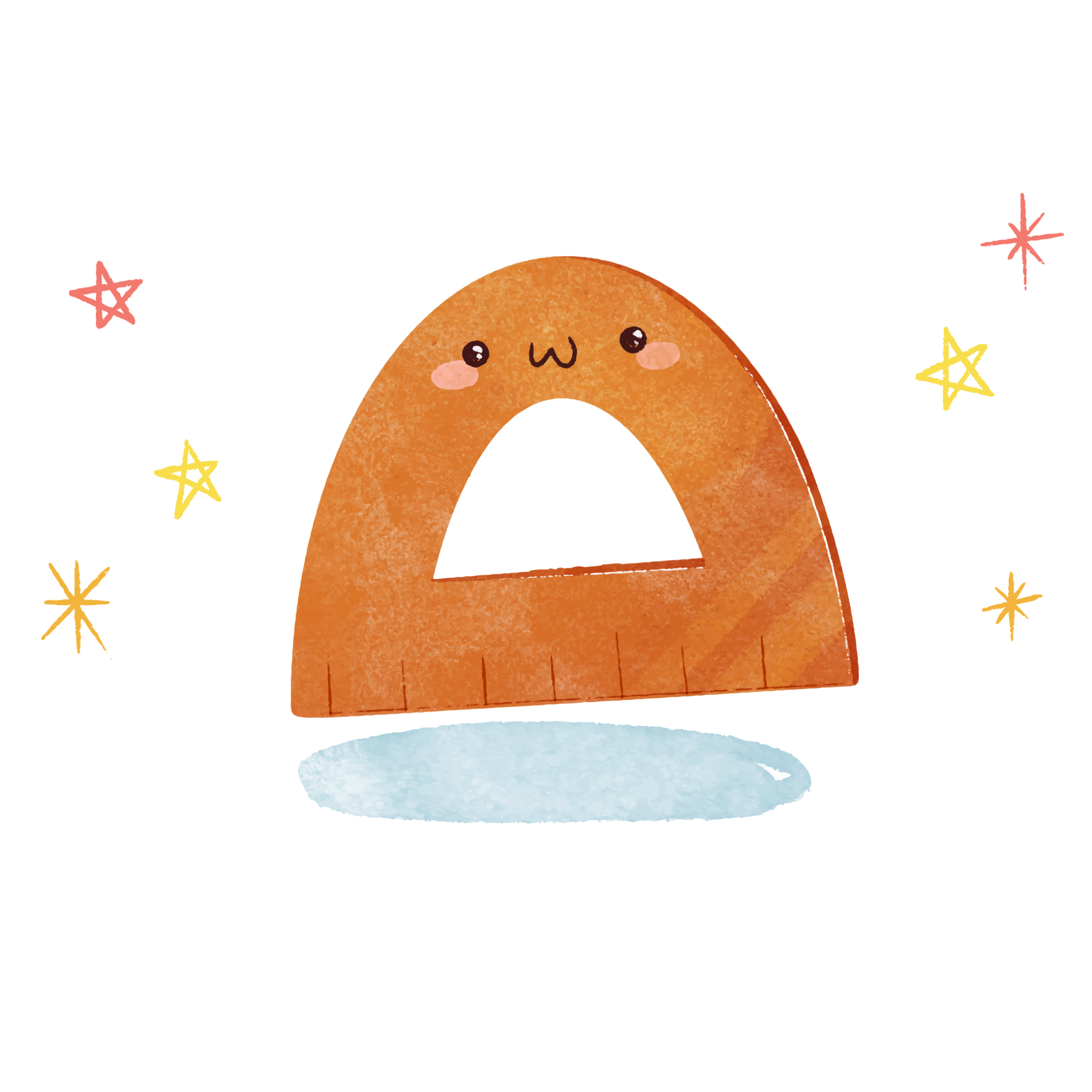 Tiến hành thí nghiệm 2 và thực hiện các yêu cầu sau:
Bảng kết quả thí nghiệm
1,52
1,52
1,51
1,50
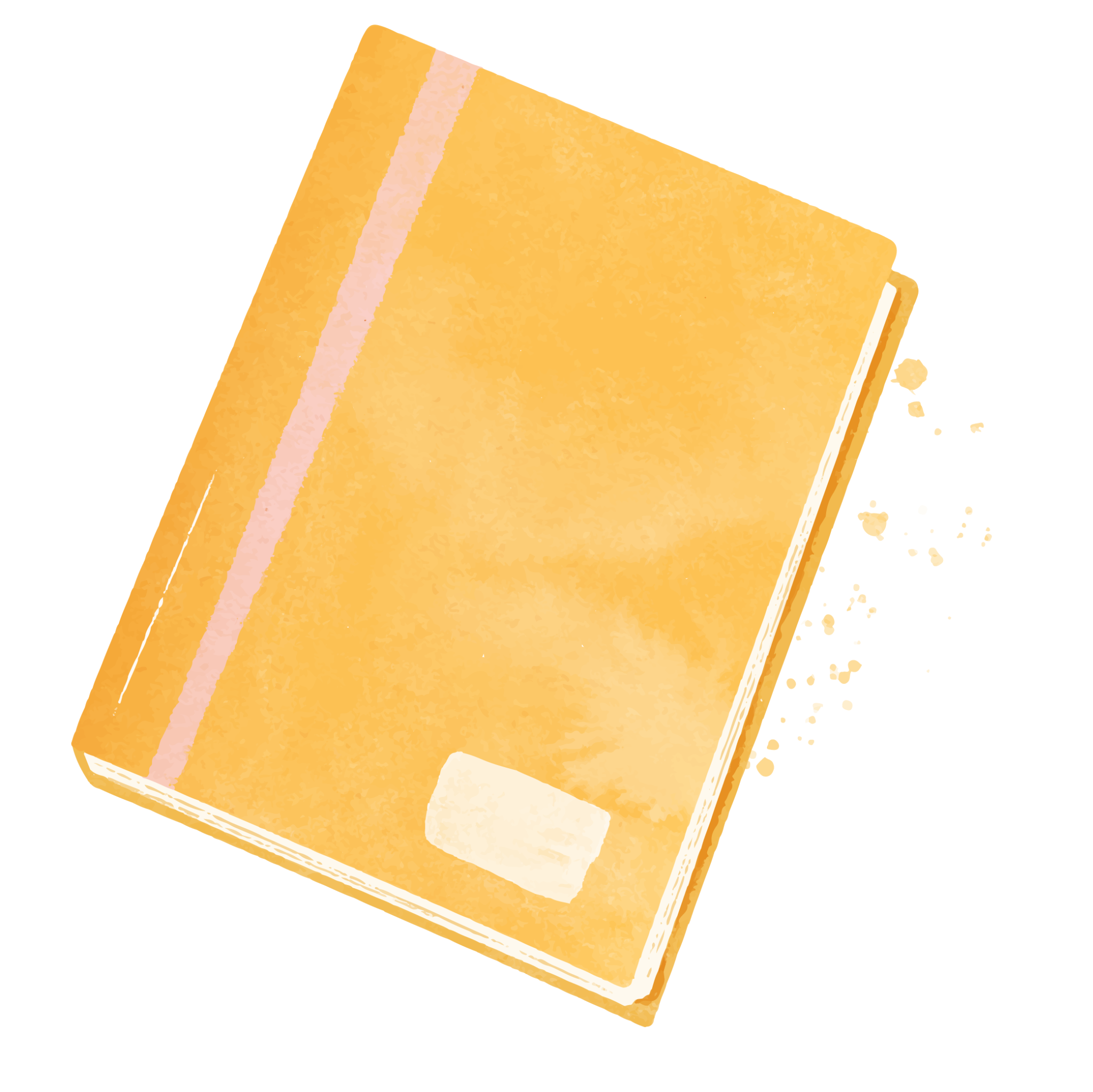 1. So sánh độ lớn của góc tới i và góc khúc xạ r
Độ lớn góc tới lớn hơn độ lớn góc khúc xạ (i>r)
2. Tia khúc xạ nằm ở phía nào của pháp tuyến so với tia tới?
Tia khúc xạ nằm ở bên kia pháp tuyến so với tia tới.
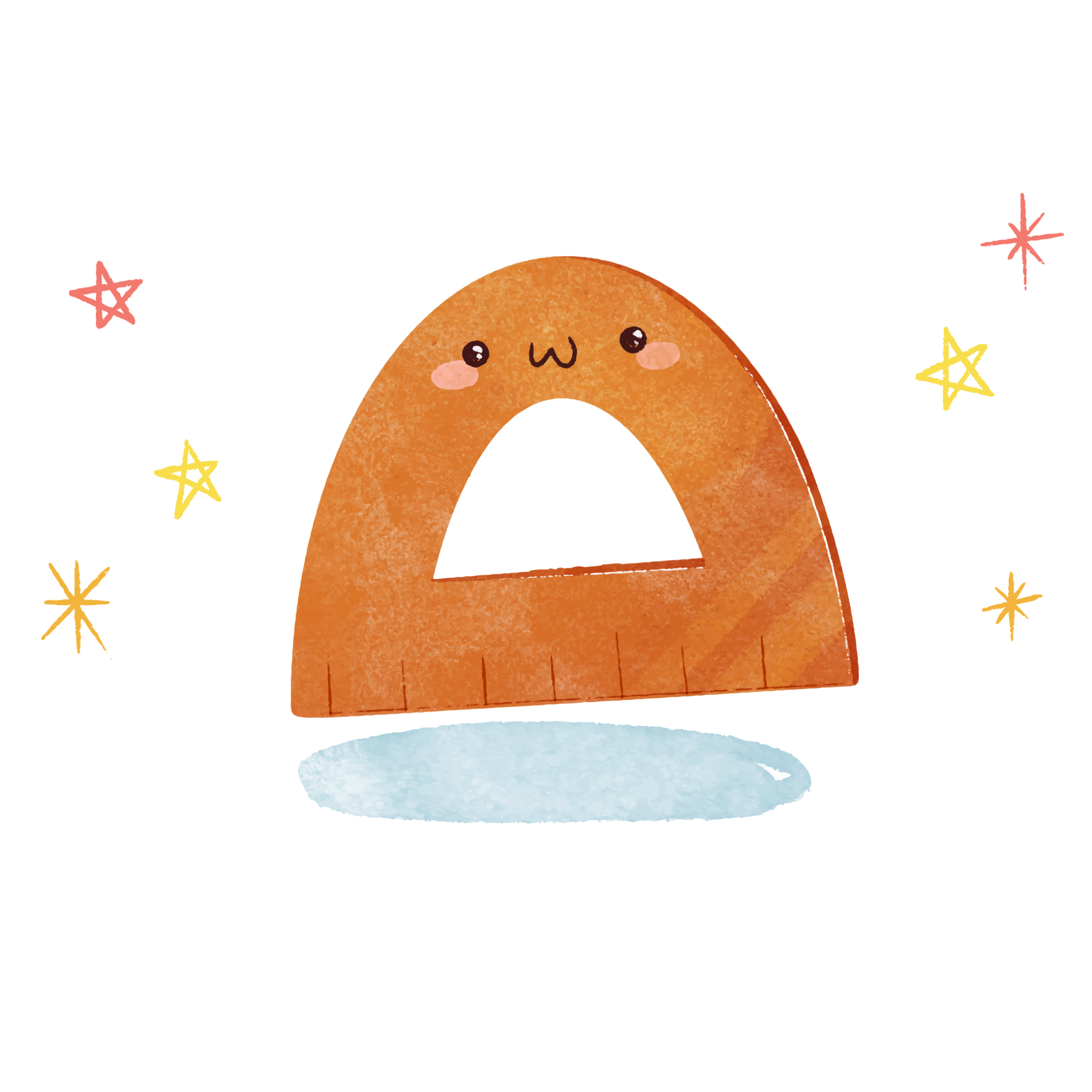 Kết quả thí nghiệm cho thấy tia khúc xạ nằm trong mặt phẳng nào?
- Ta thấy khi bỏ bản bán trụ thuỷ tinh ra, dùng tấm nhựa phẳng để kiểm tra các tia BO, OA, OC có đồng phẳng.

- Tia khúc xạ nằm trong mặt phẳng chứa tia tới.
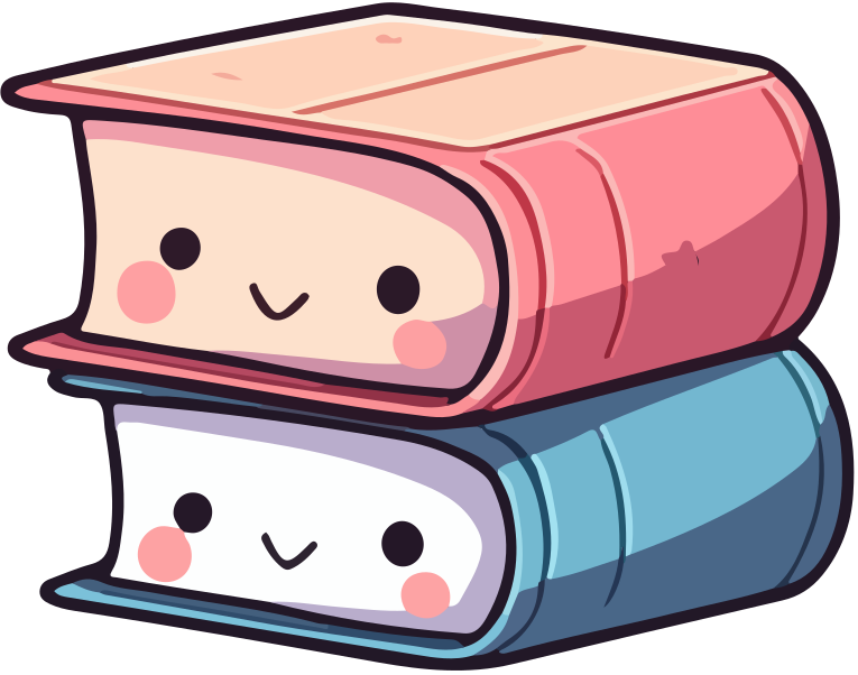 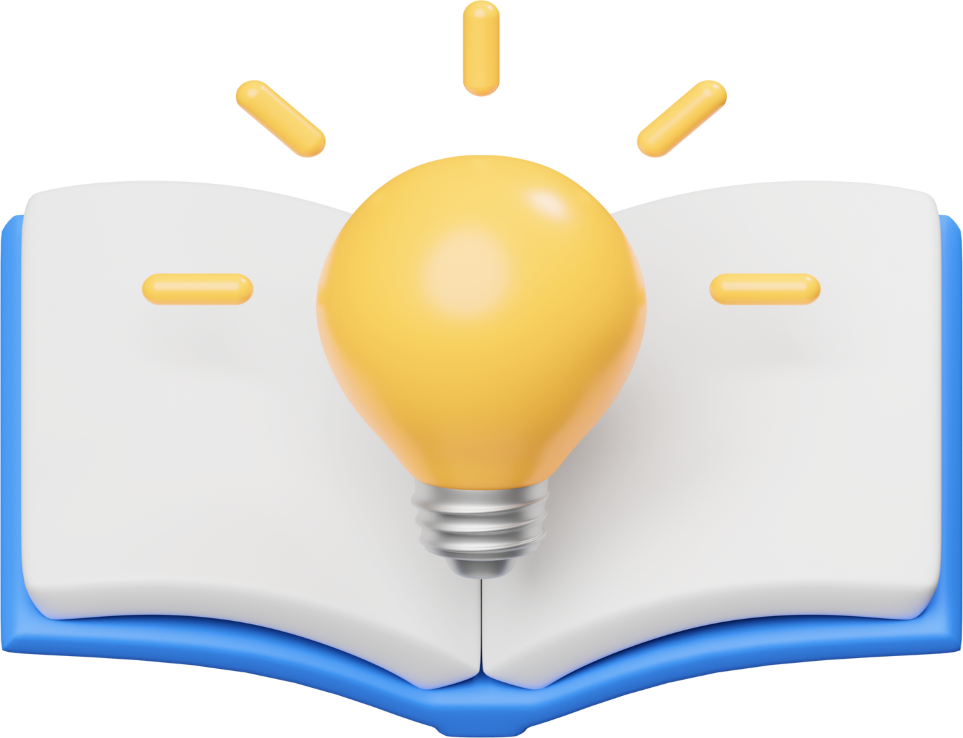 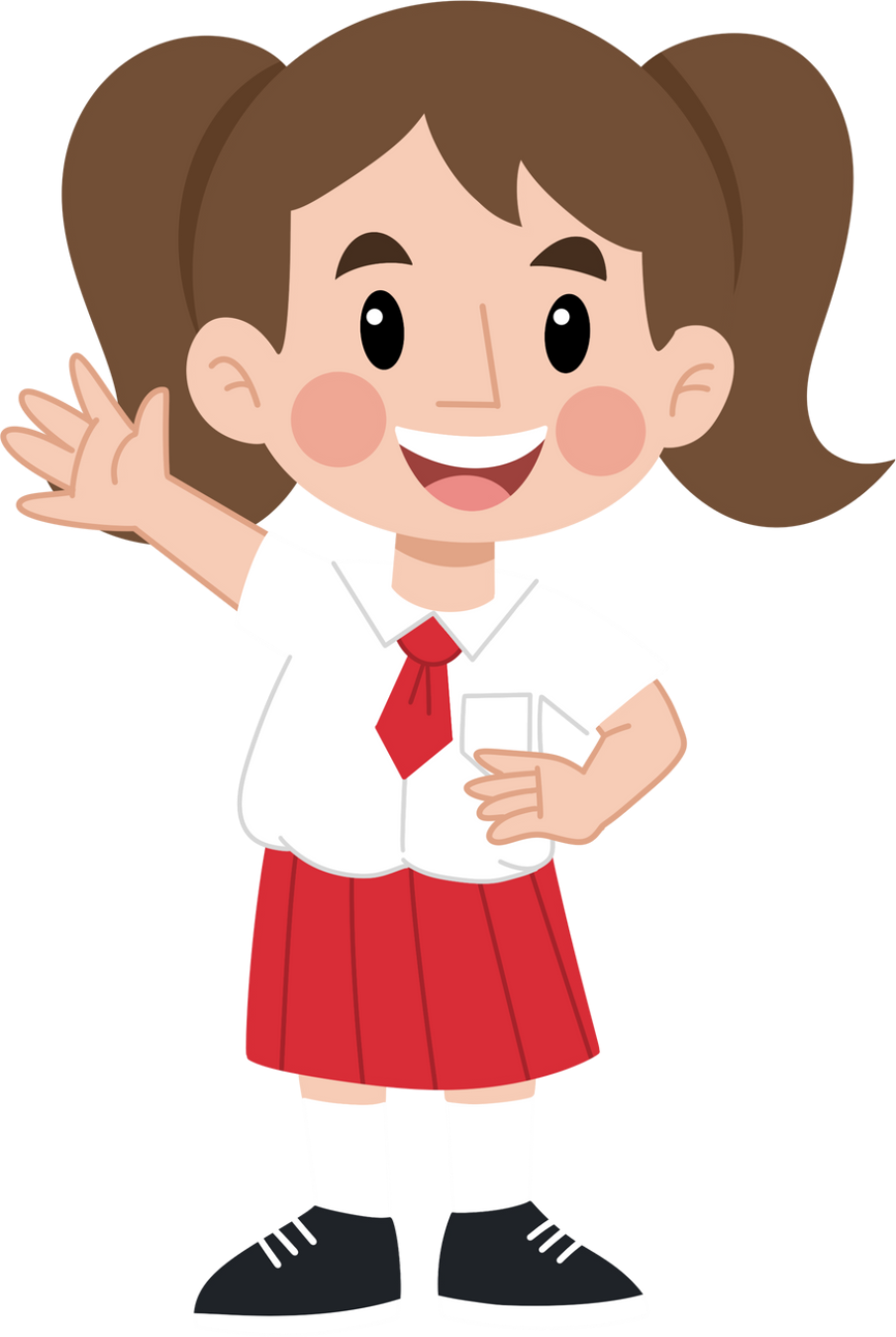 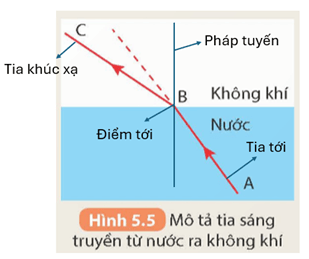 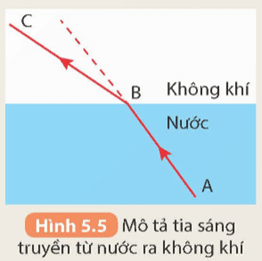 Hình 5.5 mô tả hiện tượng khúc xạ khi tia sáng truyền từ môi trường nước ra không khí. Chỉ ra điểm tới, tia tới, tia khúc xạ, vẽ pháp tuyến tại điểm tới. So sánh độ lớn của góc khúc xạ và góc tới.
Trả lời
Độ lớn của góc khúc xạ lớn hơn góc tới.
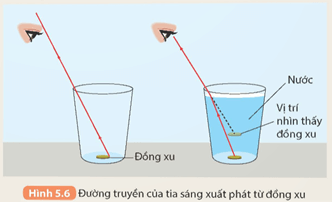 Quan sát đường truyền của tia sáng trong Hình 5.6, vận dụng kiến thức đã học để trả lời câu hỏi ở phần mở bài.
Trả lời
- Ban đầu, khi không có nước trong cốc, tia sáng truyền đi theo đường thẳng nên ánh sáng từ đồng xu đến mắt người bị thành cốc chắn.
- Khi đổ nước vào cốc thì theo hiện tượng khúc xạ ánh sáng, ánh sáng từ đồng xu truyền từ nước ra không khí sẽ bị gãy khúc và lúc này mắt người có thể thấy được ảnh của đồng xu.
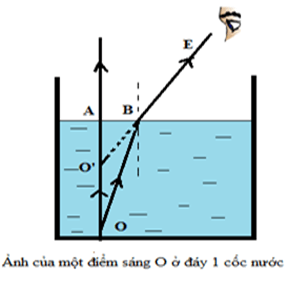 III. CHIẾT SUẤT CỦA MÔI TRƯỜNG
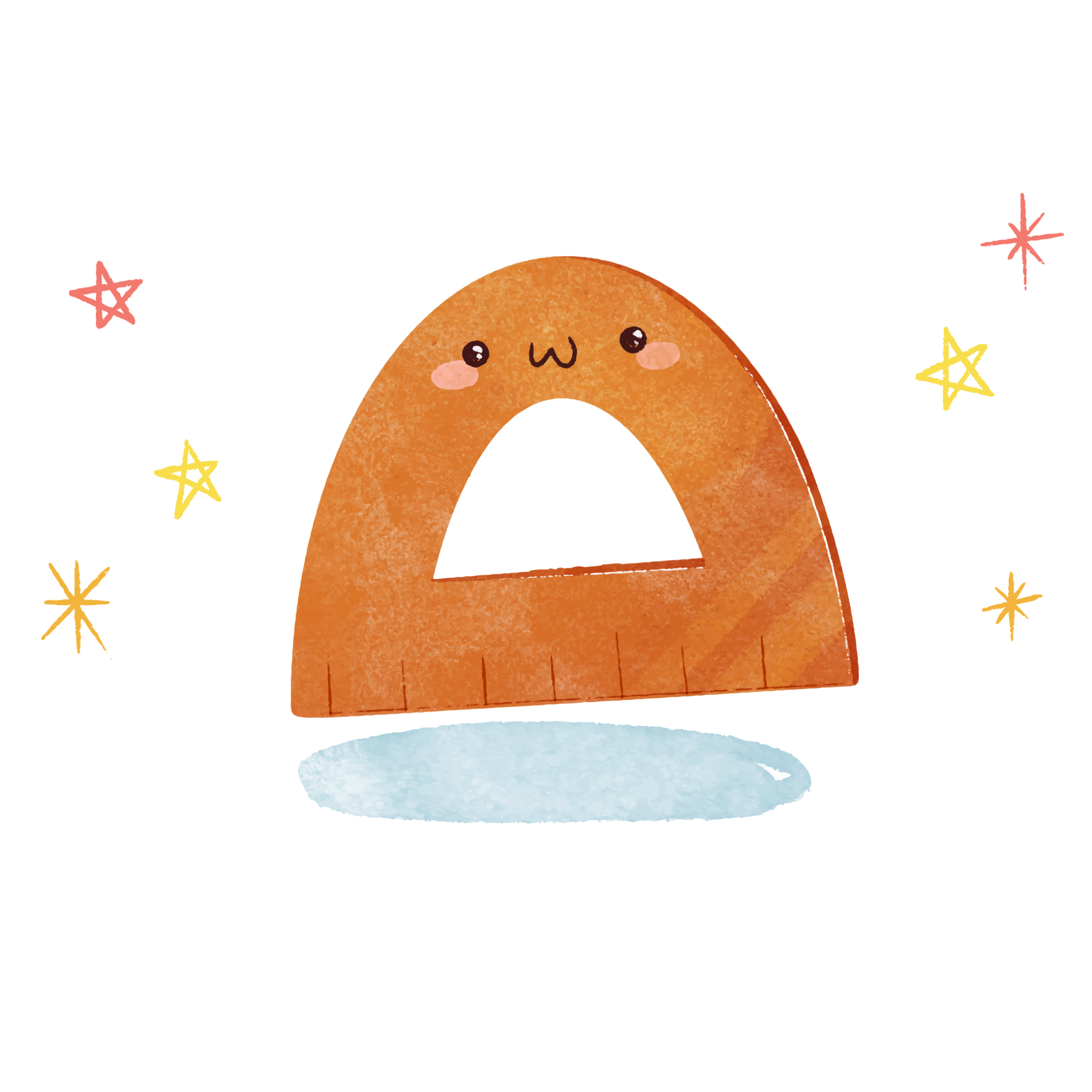 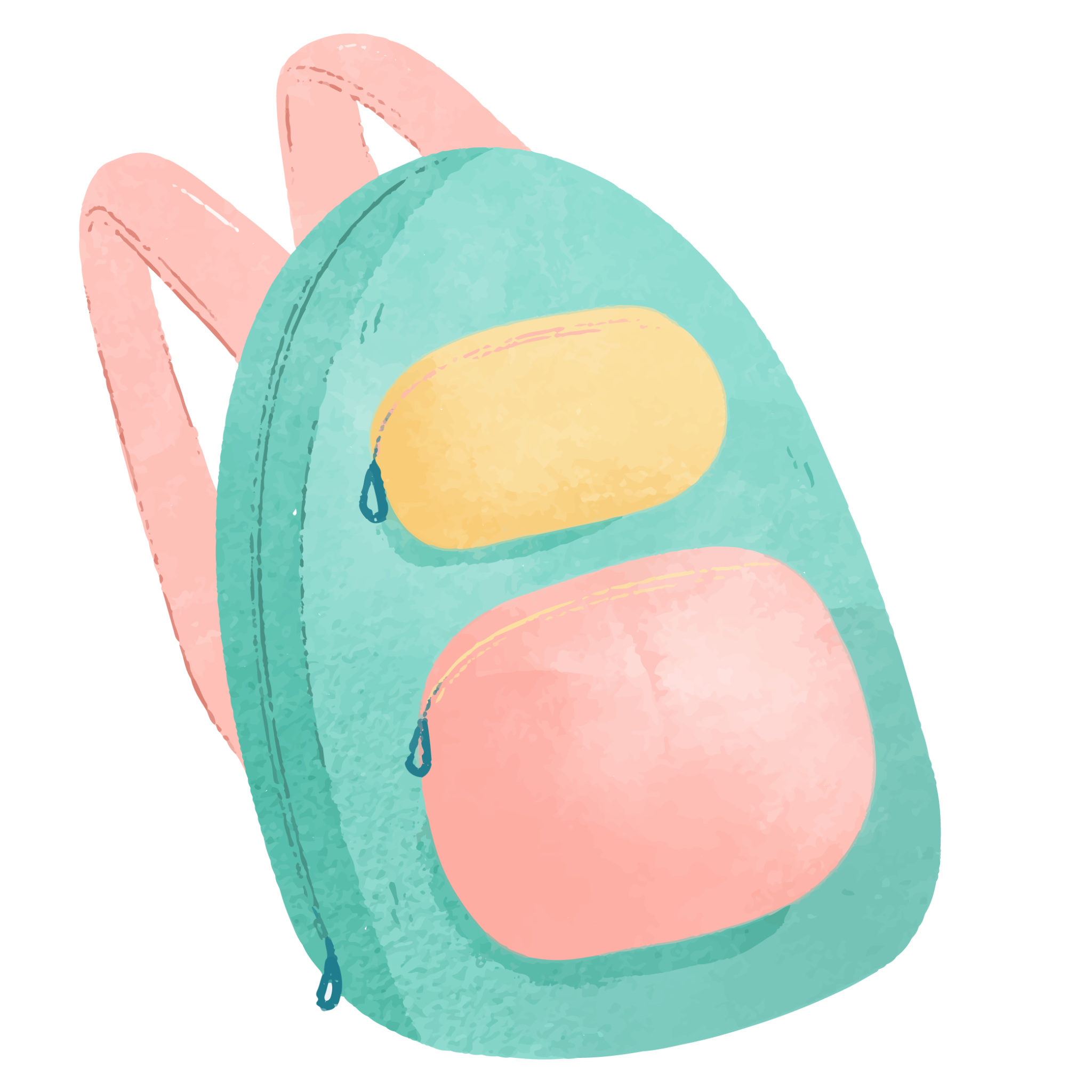 Chiết suất tỉ đối
Chiết suất tuyệt đối
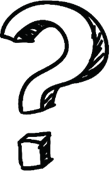 1. Khi một tia sáng đi từ môi trường này sang môi trường khác, chiết suất tỉ đối của hai môi trường cho ta biết điều gì về đường đi của tia sáng đó?
2. Tính chiết suất của nước. Biết tia sáng truyền từ không khí với góc tới là i = 60° thì góc khúc xạ trong nước là r = 40°.
Trả lời:
1. Khi một tia sáng đi từ môi trường (1) này sang môi trường (2), chiết suất tỉ đối của hai môi trường n21 cho ta biết:
+ Nếu n21 > 1 thì đường đi của tia khúc xạ trong môi trường (2) đi gần pháp tuyến của mặt phân cách hơn tia tới.
+ Nếu n21 < 1 thì đường đi của tia khúc xạ trong môi trường (2) đi xa pháp tuyến của mặt phân cách hơn tia tới.
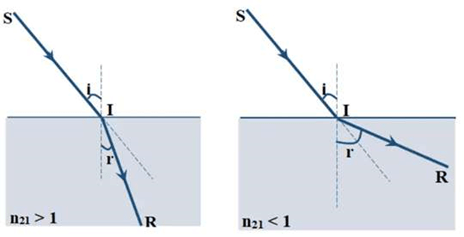 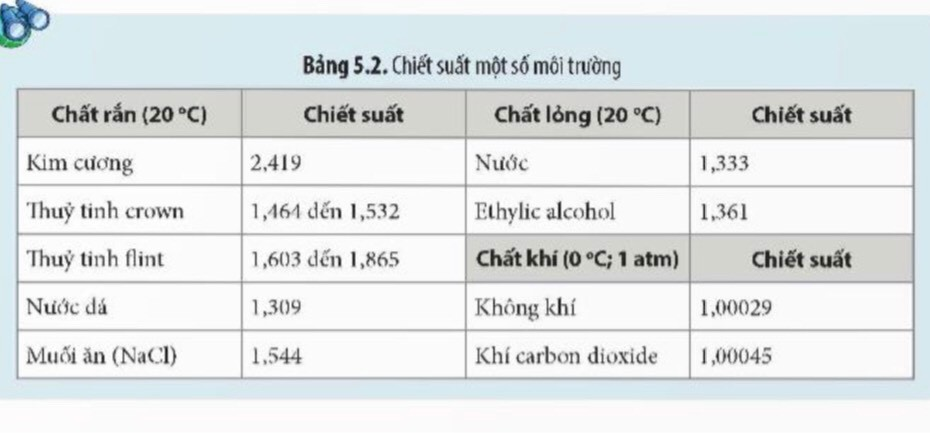 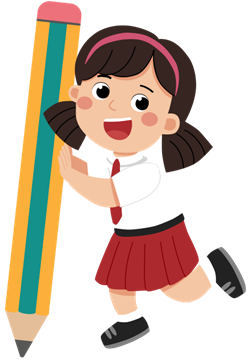 LUYỆN TẬP
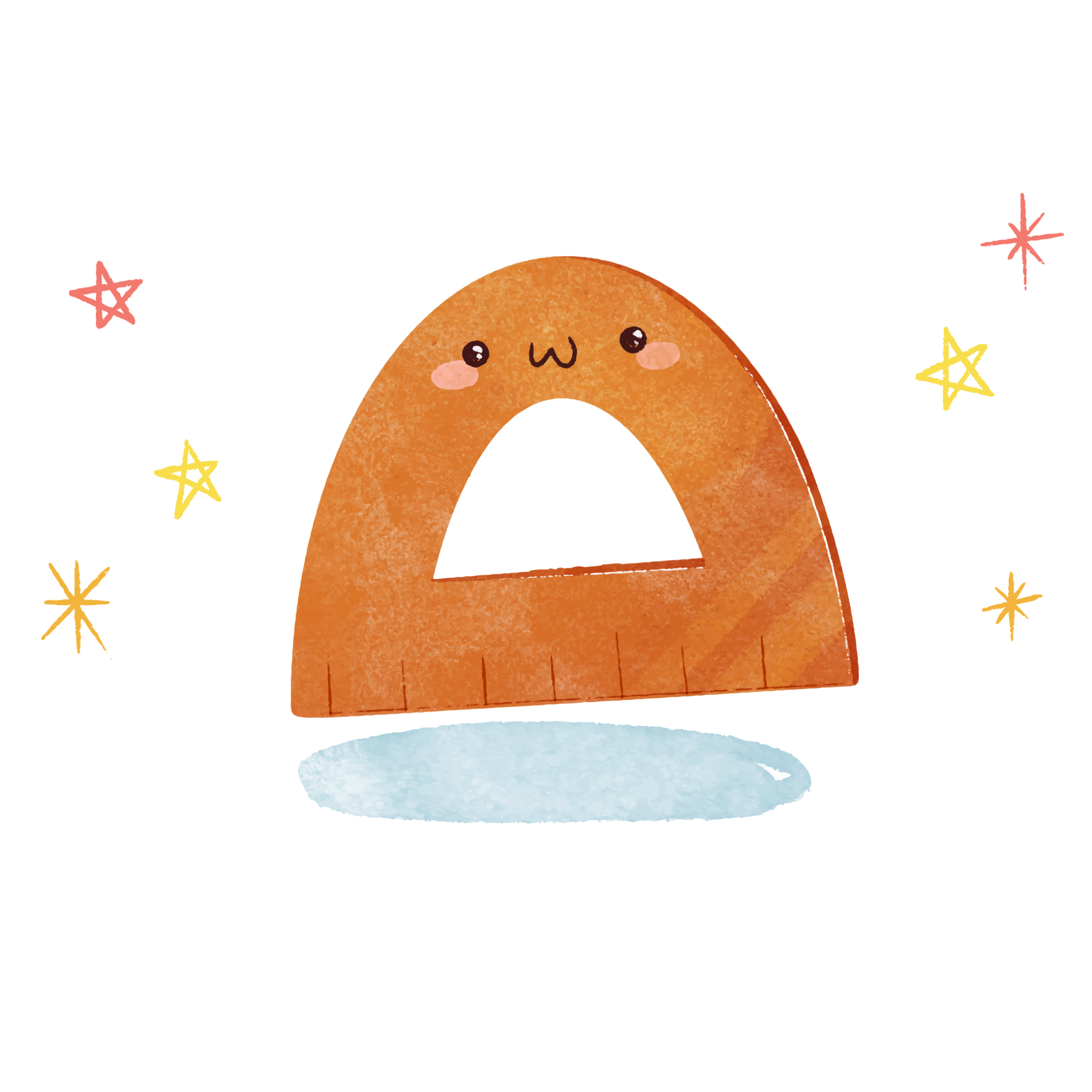 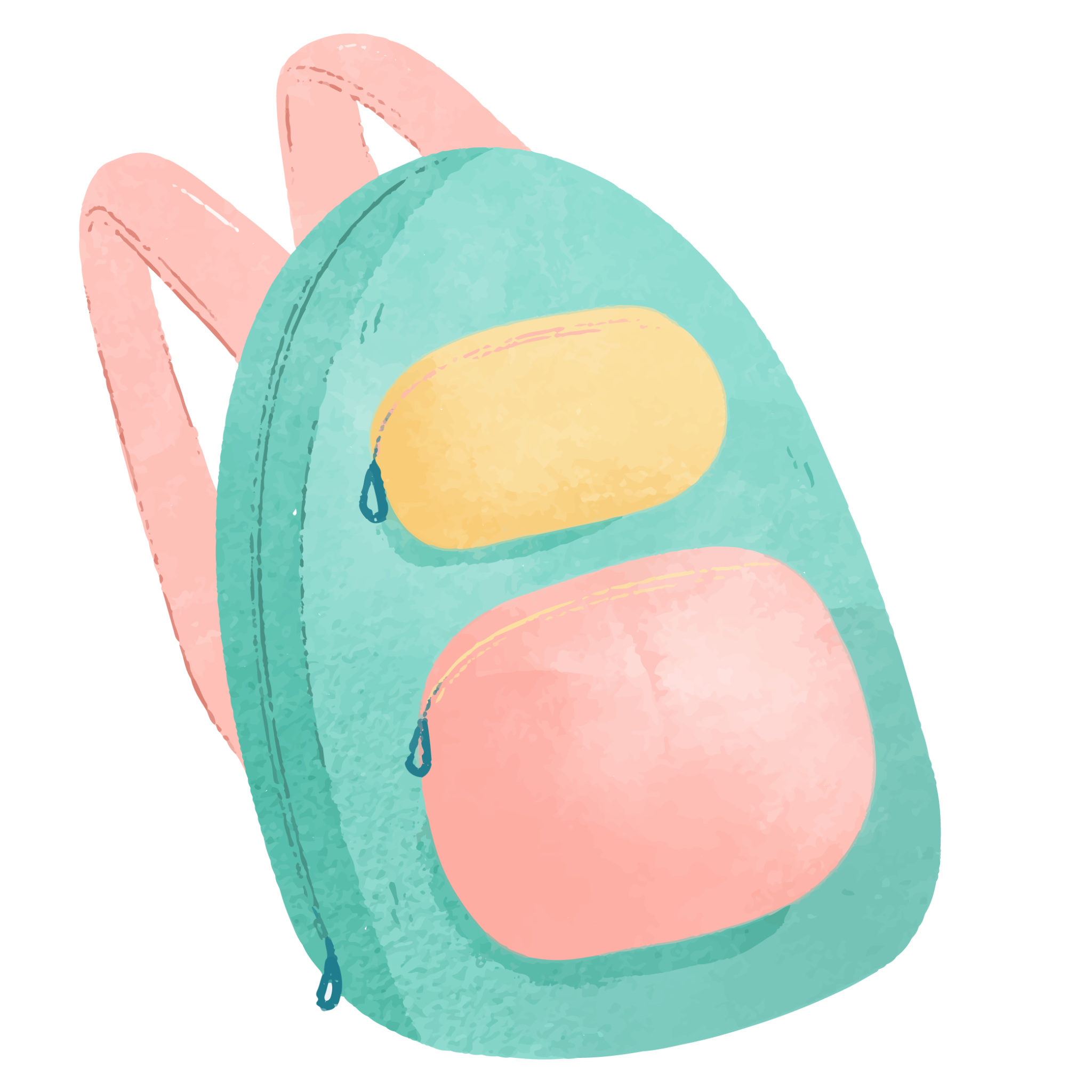 VÒNG QUAY MAY MẮN
ÁP DỤNG CHO CÂU HỎI 4 ĐÁP ÁN
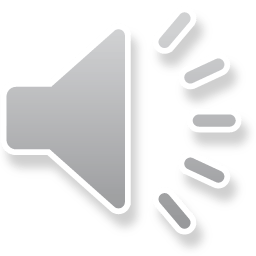 VÒNG QUAY 
MAY MẮN
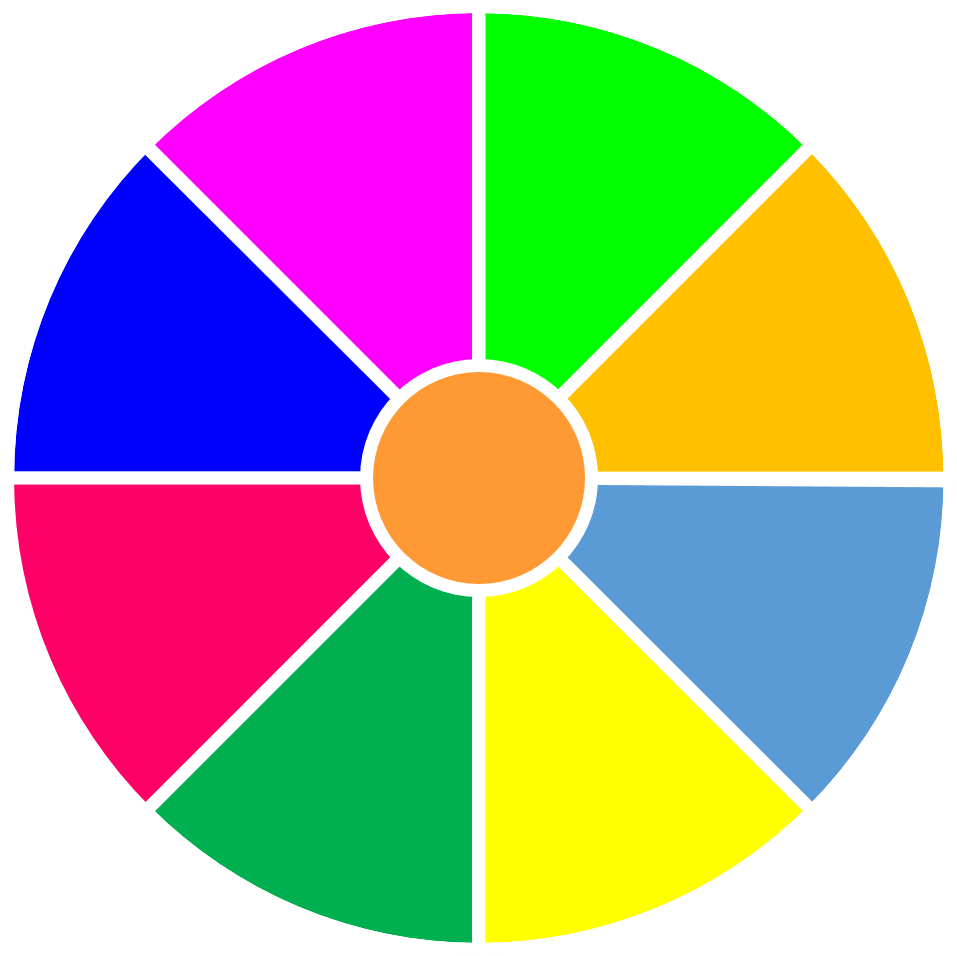 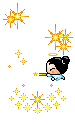 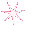 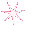 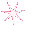 20
30
1
2
3
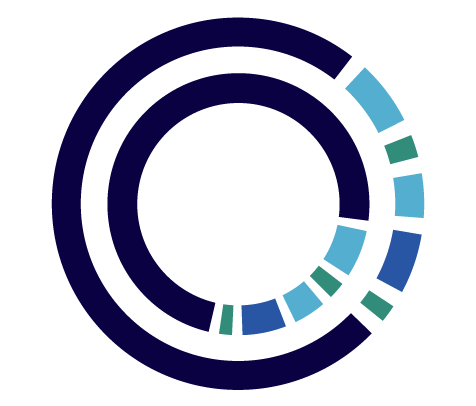 40
10
4
5
6
50
80
QUAY
60
70
ĐI TIẾP
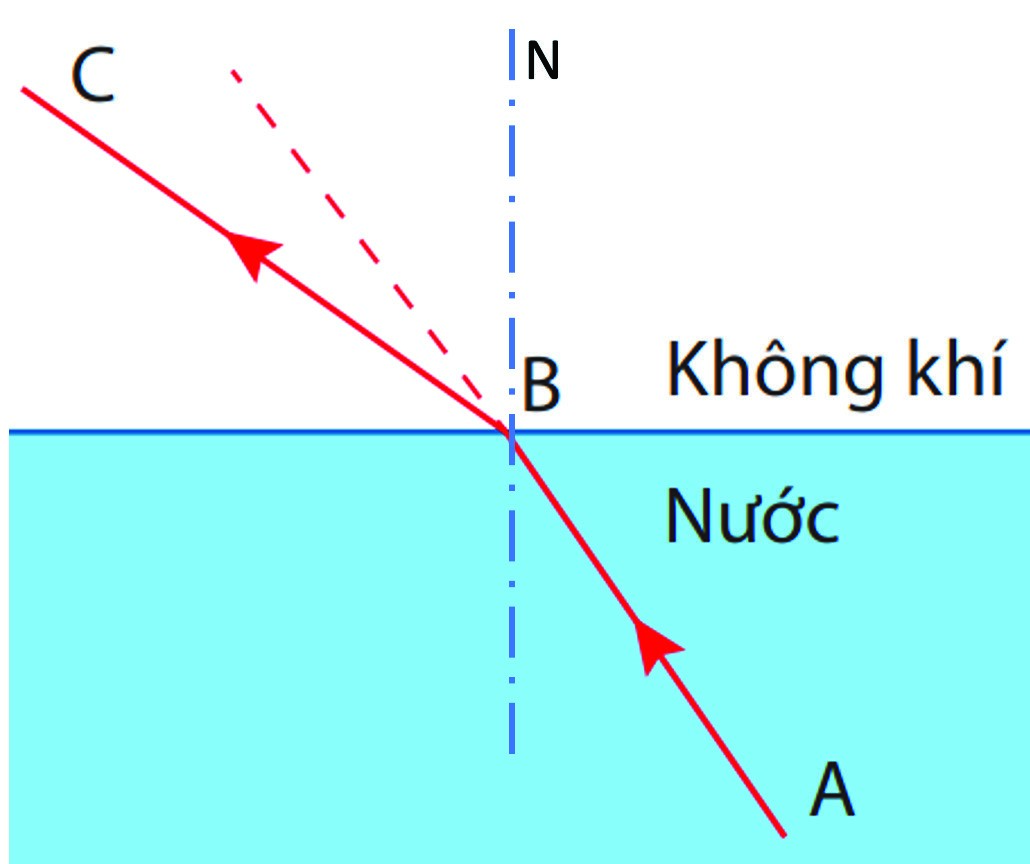 Câu 1. Hình bên mô tả khúc xạ khi tia sáng truyền từ môi trường nước ra không khí. Phát biểu nào dưới đây là đúng
A. B là điểm tới
B. AB là tia khúc xạ
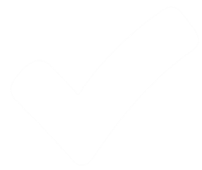 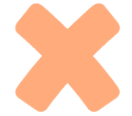 C. BN là tia tới
D. BC là pháp tuyến tại điểm tới
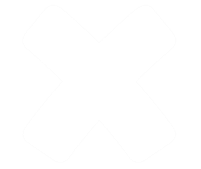 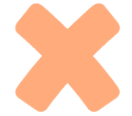 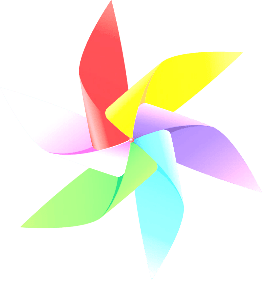 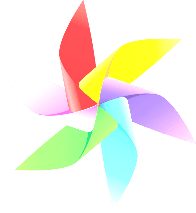 QUAY VỀ
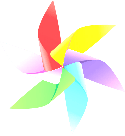 Câu 2. Nhận định nào sau đây về hiện tượng khúc xạ là không đúng?
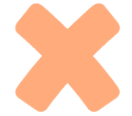 A. Tia khúc xạ nằm ở môi trường thứ 2 tiếp giáp với môi trường chứa tia tới.
B. Tia khúc xạ nằm trong mặt phẳng chứa tia tới và pháp tuyến.
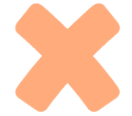 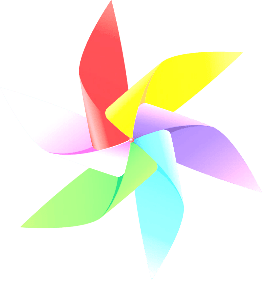 C. Khi góc tới bằng 0, góc khúc xạ cũng bằng 0
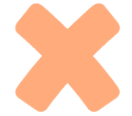 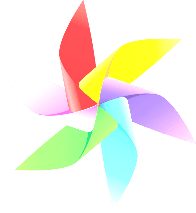 D. Góc khúc xạ luôn bằng góc tới.
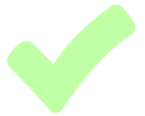 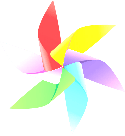 QUAY VỀ
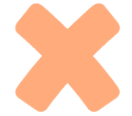 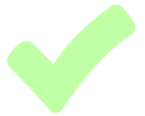 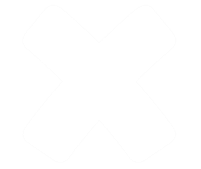 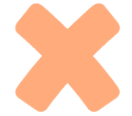 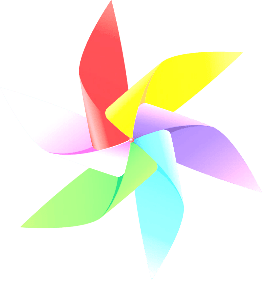 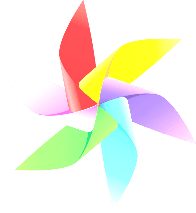 QUAY VỀ
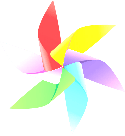 Câu 4. Một tia sáng đi từ chất lỏng trong suốt có chiết suất n sang môi trường không khí. Đường đi của tia sáng được biểu diễn như hình vẽ. Cho α = 60o và β = 30o. Phát biểu nào sau đây đúng?
B. Góc khúc xạ bằng 30o.
A. Góc tới bằng 60o
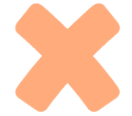 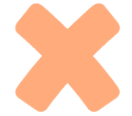 C. Tổng của góc tới và góc khúc xạ bằng 90o
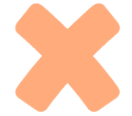 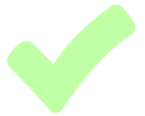 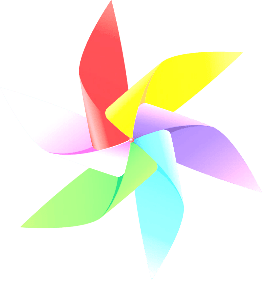 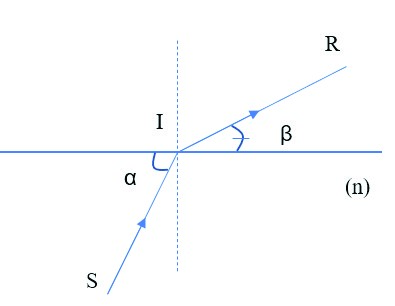 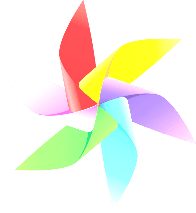 QUAY VỀ
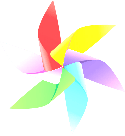 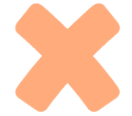 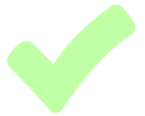 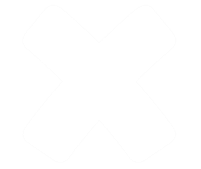 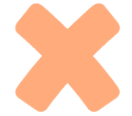 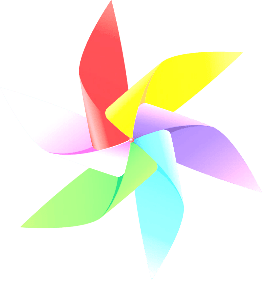 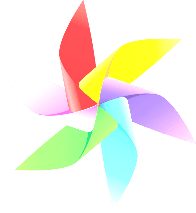 QUAY VỀ
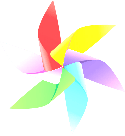 Câu 6. Một tia sáng truyền từ không khí vào nước với góc tới là i = 60o thì góc khúc xạ trong nước là r = 40o. Chiết suất của nước bằng
A. 1,53
B. 1,35
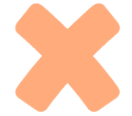 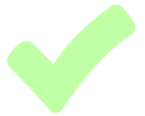 C. 1,50
D. 1,30
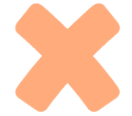 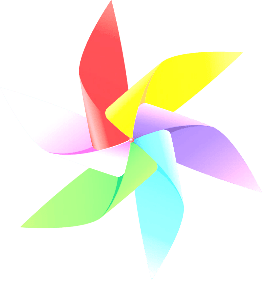 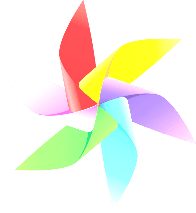 QUAY VỀ
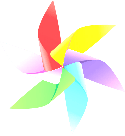 VẬN DỤNG
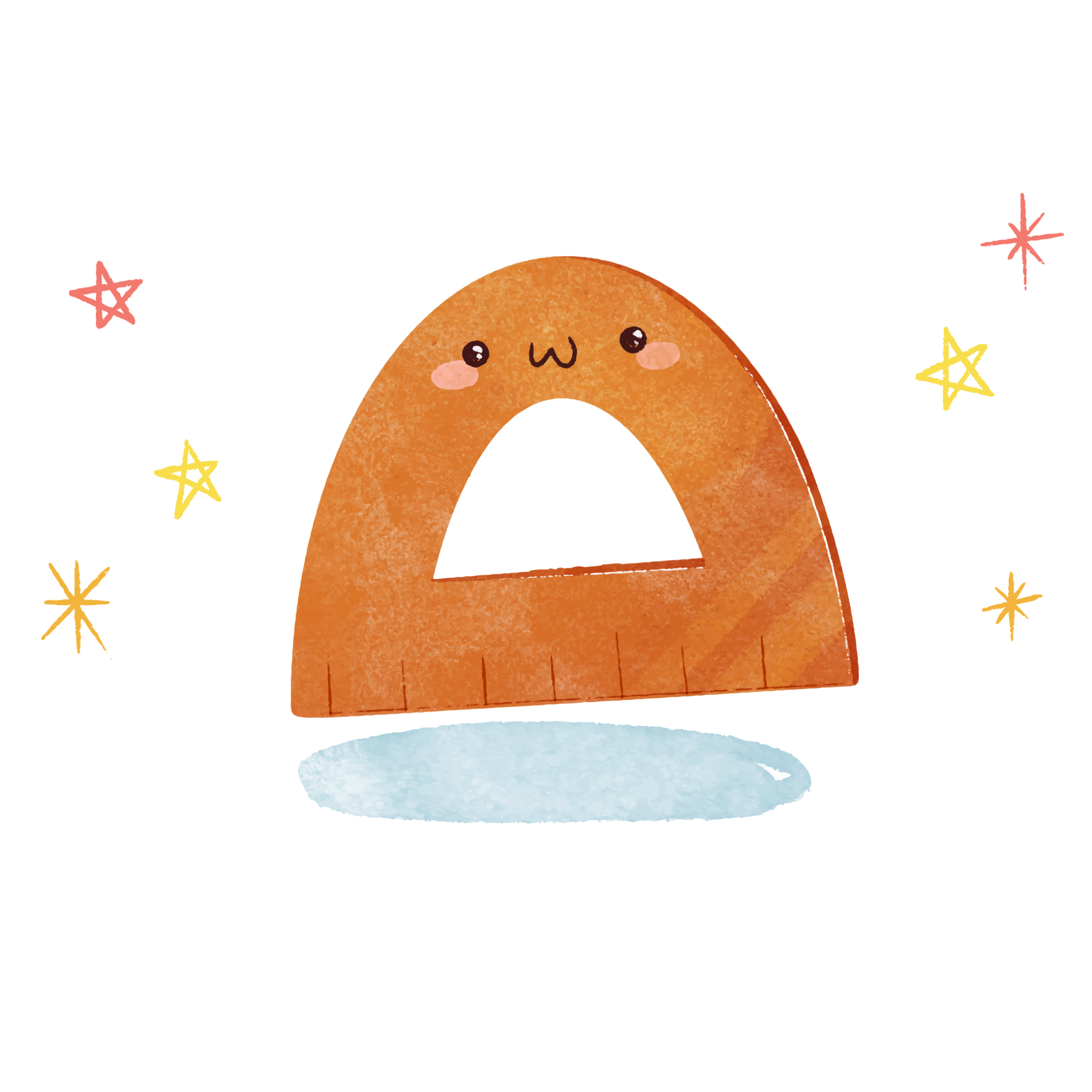 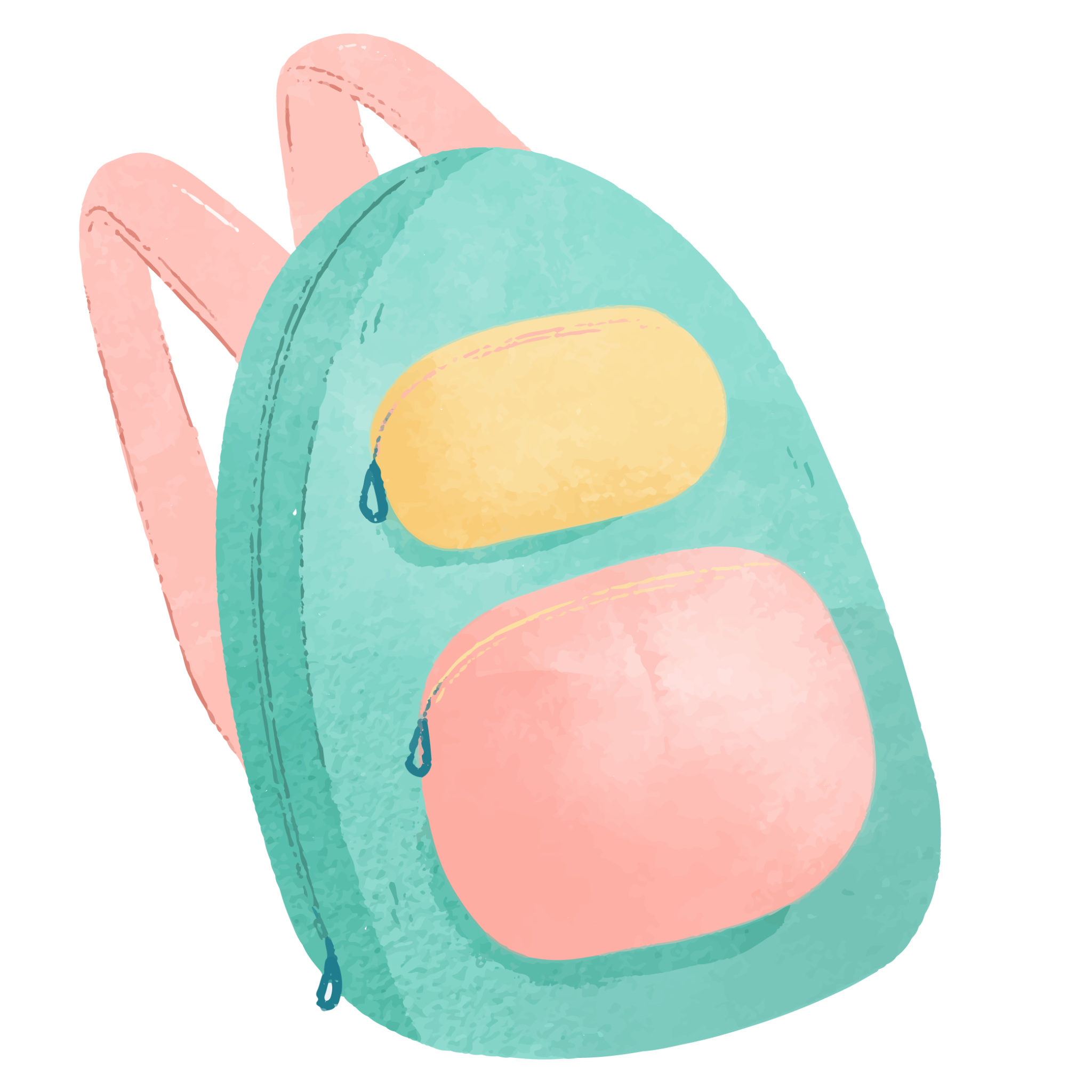 Phiếu học tập
Câu hỏi 1: Giải thích tại sao một chiếc bút chì khi đặt nghiêng trong một cốc nước lại trông như bị gãy tại mặt nước. (hình 1)
Câu hỏi 2: Một hồ bơi có chiều sâu 2 mét. Khi nhìn từ trên mặt nước xuống đáy hồ, người quan sát sẽ thấy đáy hồ nông hơn so với thực tế. (hình 2) 
Câu hỏi 3: Tại sao khi chúng ta nhìn qua một cốc nước trong suốt, các vật thể đằng sau cốc nước lại bị biến dạng hoặc thay đổi vị trí so với khi nhìn trực tiếp mà không qua cốc nước? (hình 3 hoặc https://www.youtube.com/watch?v=P6dZDSslrrA )
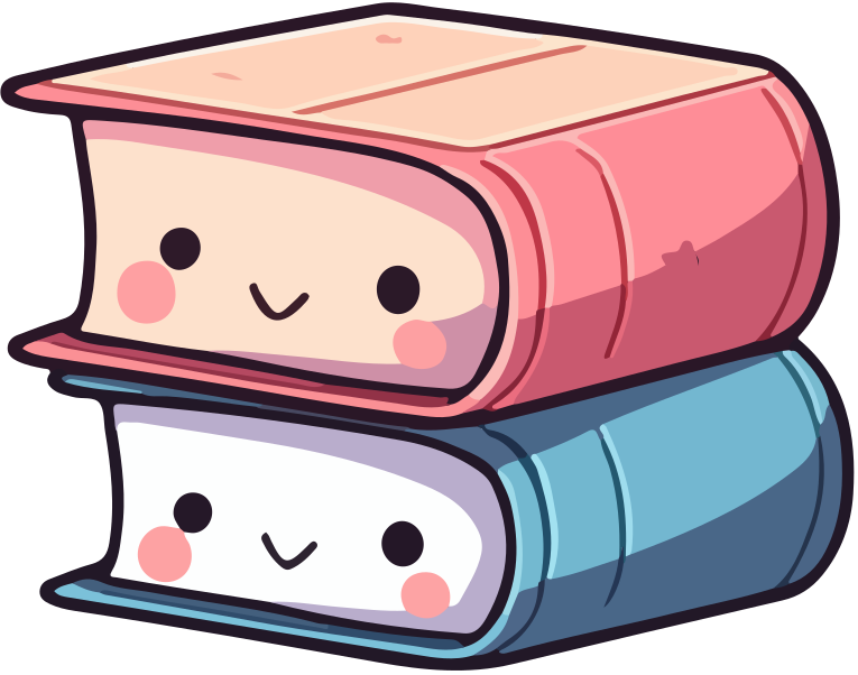 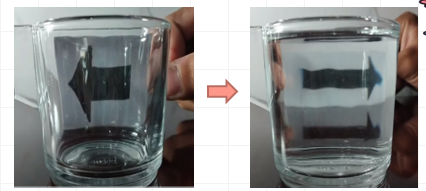 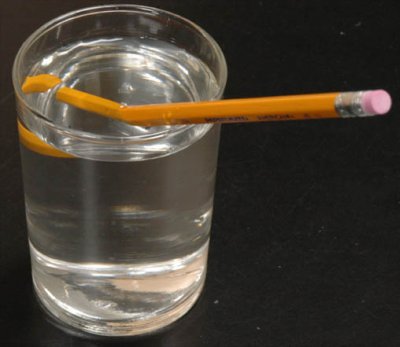 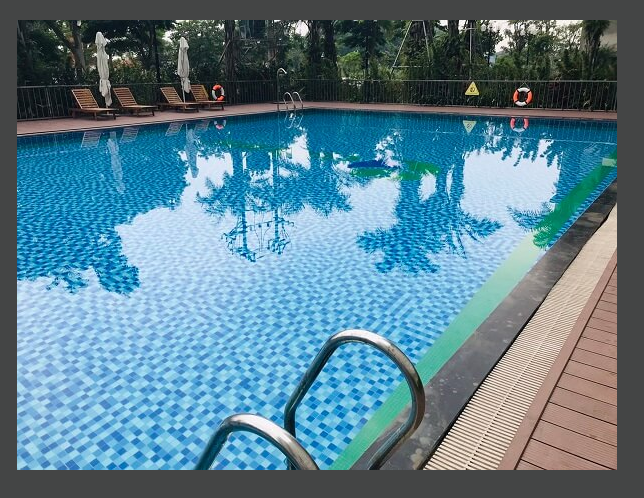 Câu hỏi 1: Giải thích hiện tượng chiếc bút chì bị gãy khi đặt nghiêng trong cốc nước
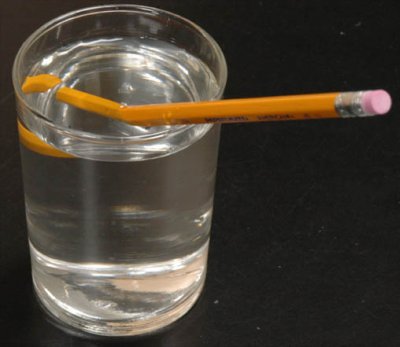 Trả lời
Khi ánh sáng truyền từ môi trường này sang môi trường khác (ví dụ, từ không khí vào nước), nó bị thay đổi hướng đi do sự khác nhau về chiết suất giữa hai môi trường. 
Chiết suất của nước lớn hơn chiết suất của không khí, vì vậy tia sáng bị bẻ cong khi truyền từ không khí vào nước. Do đó, phần bút chì dưới nước và phần bút chì trên không khí bị nhìn thấy ở các vị trí khác nhau, tạo ra ảo giác rằng bút chì bị gãy.
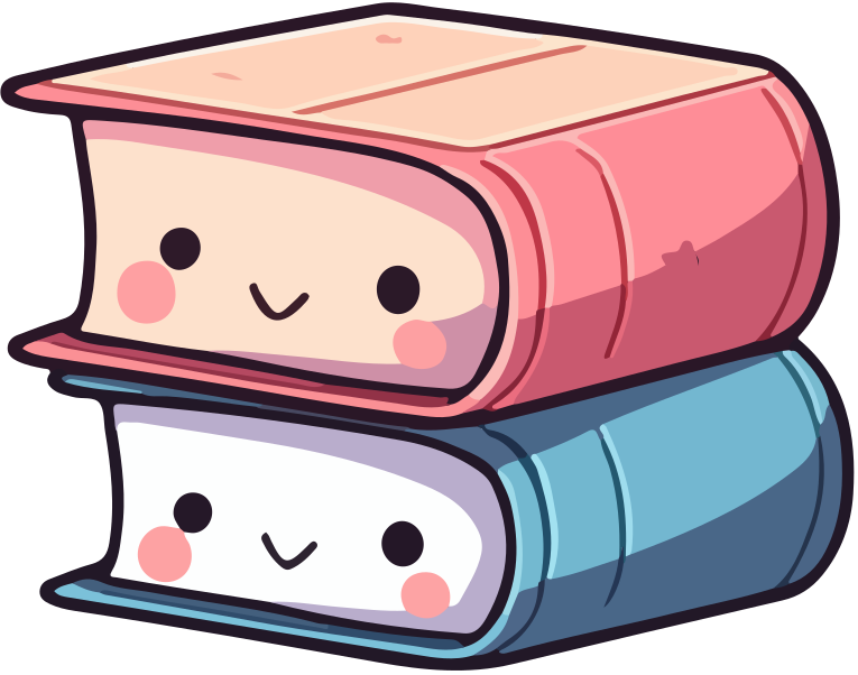 Câu hỏi 2: Một hồ bơi có chiều sâu 2 mét. Khi nhìn từ trên mặt nước xuống đáy hồ, người quan sát sẽ thấy đáy hồ nông hơn so với thực tế.
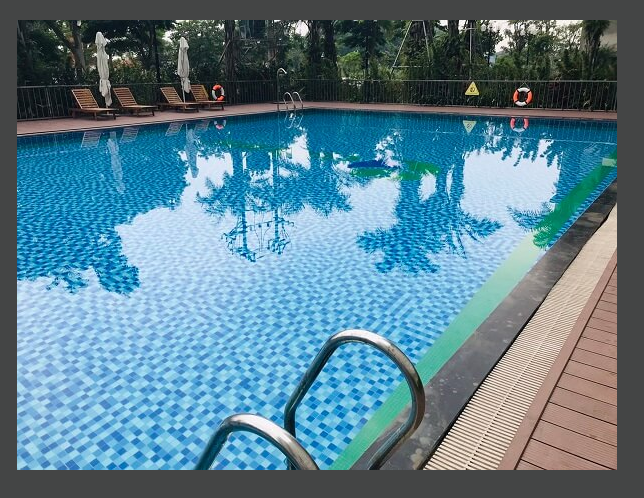 Trả lời
Khi ánh sáng từ đáy hồ truyền lên mặt nước, nó truyền từ môi trường nước (chiết suất cao hơn) sang môi trường không khí (chiết suất thấp hơn). 
Do sự thay đổi chiết suất, tia sáng bị bẻ cong ra xa pháp tuyến khi đi từ nước ra không khí, làm cho mắt người quan sát nhận được ánh sáng từ một góc nhỏ hơn so với thực tế. Điều này tạo ra ảo giác rằng đáy hồ gần hơn với mặt nước, khiến người quan sát cảm thấy hồ nông hơn thực tế.
Câu hỏi 3: Tại sao khi chúng ta nhìn qua một cốc nước trong suốt, các vật thể đằng sau cốc nước lại bị biến dạng hoặc thay đổi vị trí so với khi nhìn trực tiếp mà không qua cốc nước?
Trả lời
Khi ánh sáng truyền qua nước trong cốc, nó bị khúc xạ tại bề mặt nước và thủy tinh. Chiết suất của nước và thủy tinh khác nhau so với không khí, làm cho tia sáng bị bẻ cong khi truyền qua các bề mặt này. Do sự thay đổi hướng của tia sáng, hình ảnh của các vật thể đằng sau cốc nước bị thay đổi vị trí và biến dạng khi nhìn qua cốc nước.
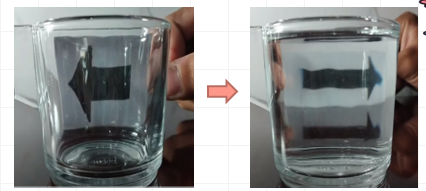 HƯỚNG DẪN VỀ NHÀ
Ôn tập kiến thức đã học.
Hoàn thành bài tập trong SBT.
Đọc và chuẩn bị trước Bài 6 – Phản xạ toàn phần
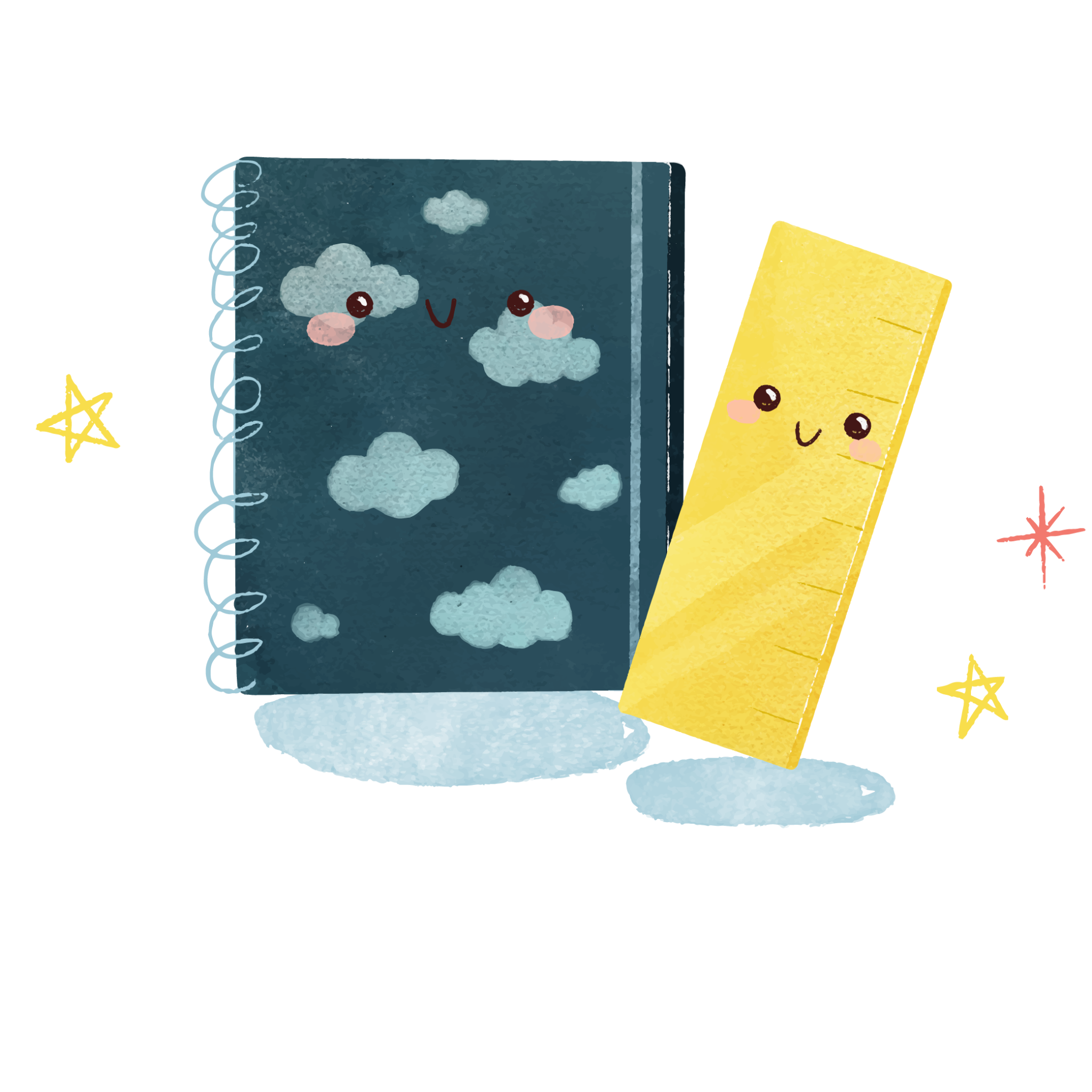 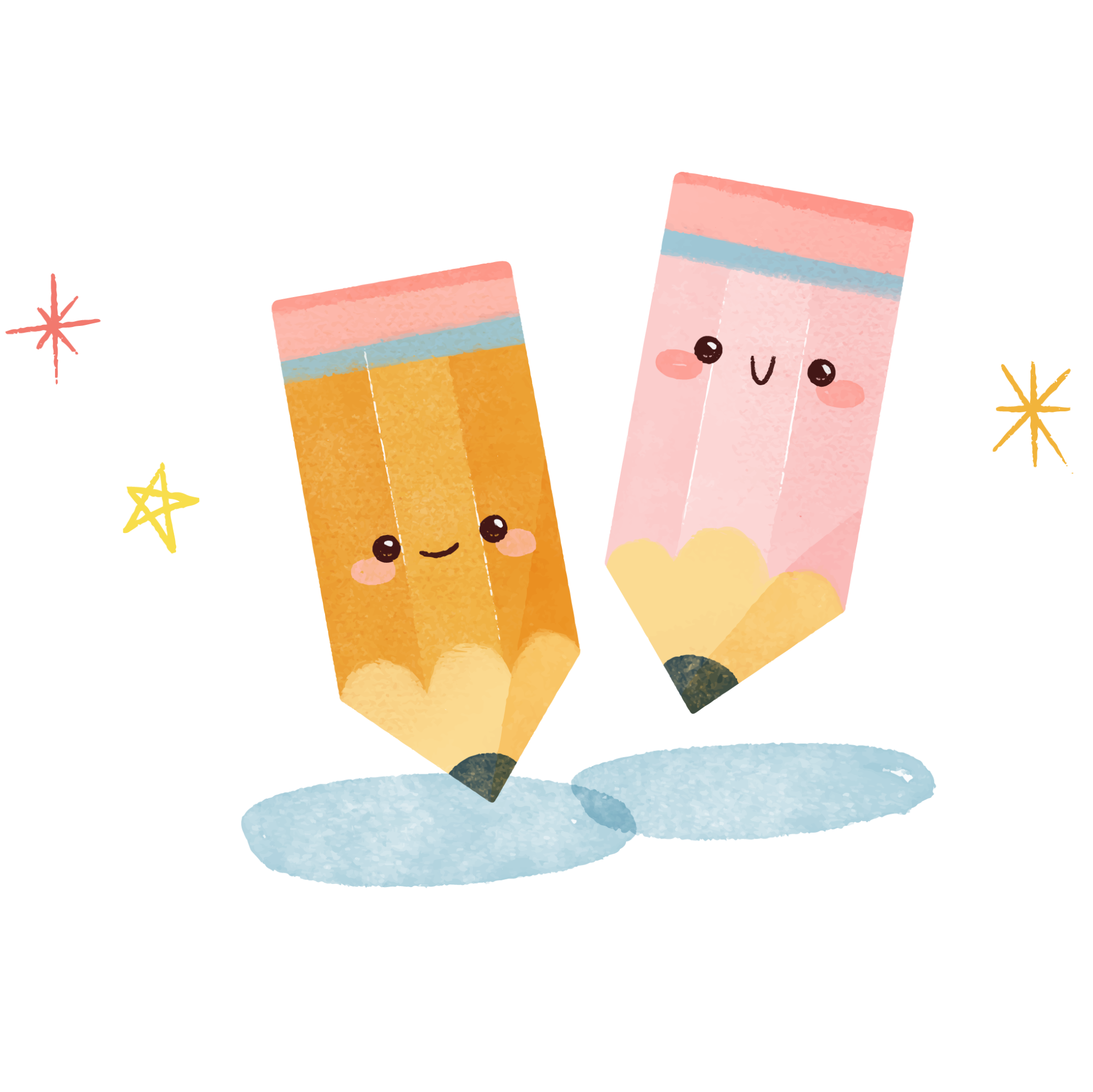 HẸN GẶP LẠI CÁC EM Ở TIẾT HỌC SAU!
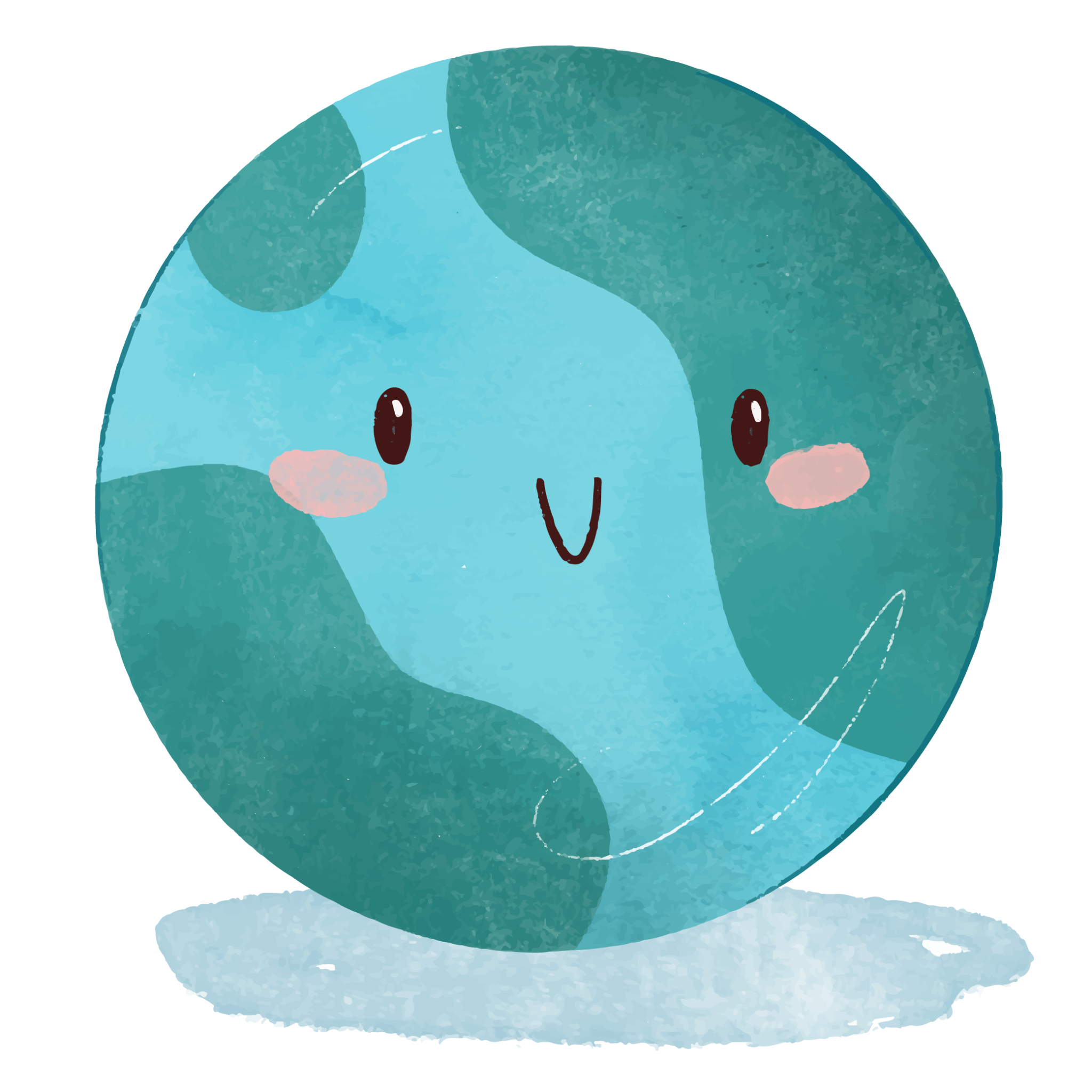